UNIVERSIDADE ABERTA DO SUS UNIVERSIDADE FEDERAL DE PELOTASDEPARTAMENTO DE MEDICINA SOCIALCURSO DE ESPECIALIZAÇÃO EM SAÚDE DA FAMÍLIAMODALIDADE A DISTÂNCIATURMA 2
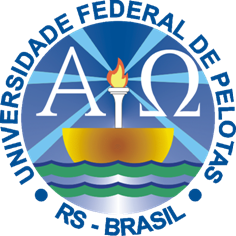 Organização do Programa de Prevenção do Câncer Ginecológico na UBS da Missão, Reserva Indígena do Guarita, Redentora/RS.
 

Fernanda Paschoal
 
Orientadora:   Lenice de Castro Muniz de Quadros
 
 
 
 
Pelotas, 2013
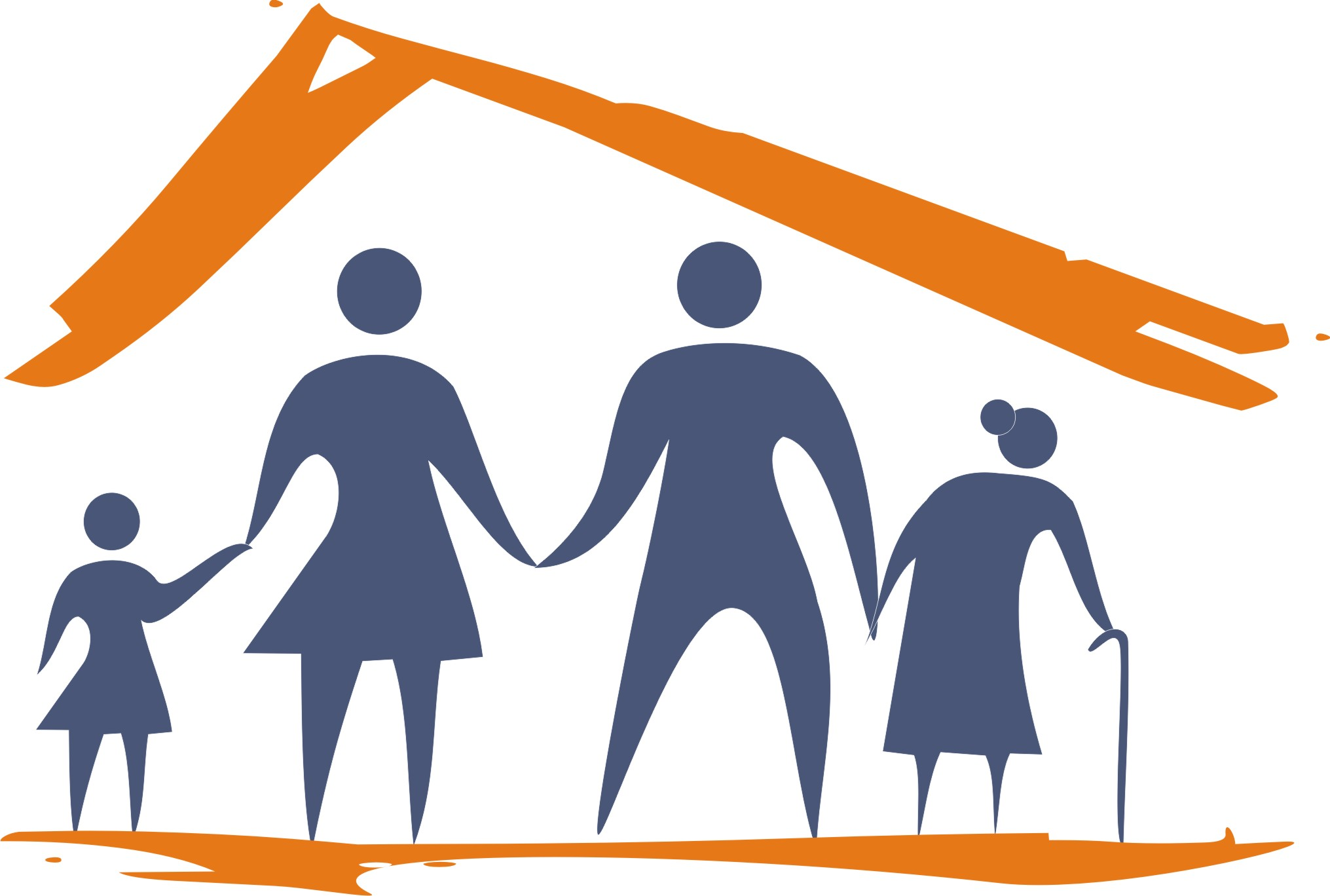 ESPECIALIZAÇÃO EM SAÚDE DA FAMÍLIA 	EaD – UFPel
INTRODUÇÃO
O município de Redentora/RS se caracteriza da seguinte forma: 

Está localizado na região noroeste do estado;

Distante 433 km da capital do estado;

De acordo com dados do Instituto Brasileiro de Geografia e Estatística (IBGE) de 2010 possui 10.222 habitantes;

Sua economia é baseada na agricultura.
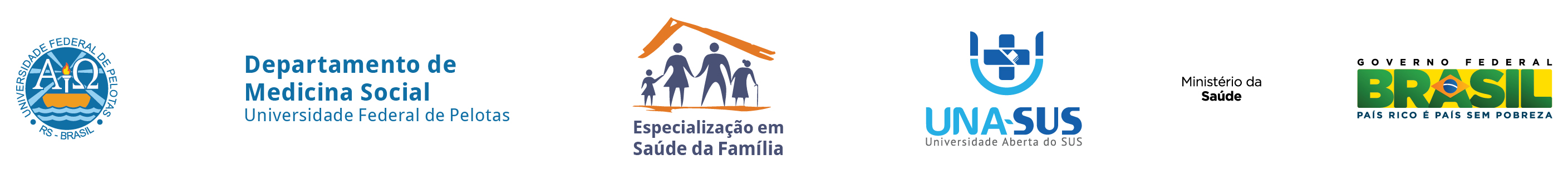 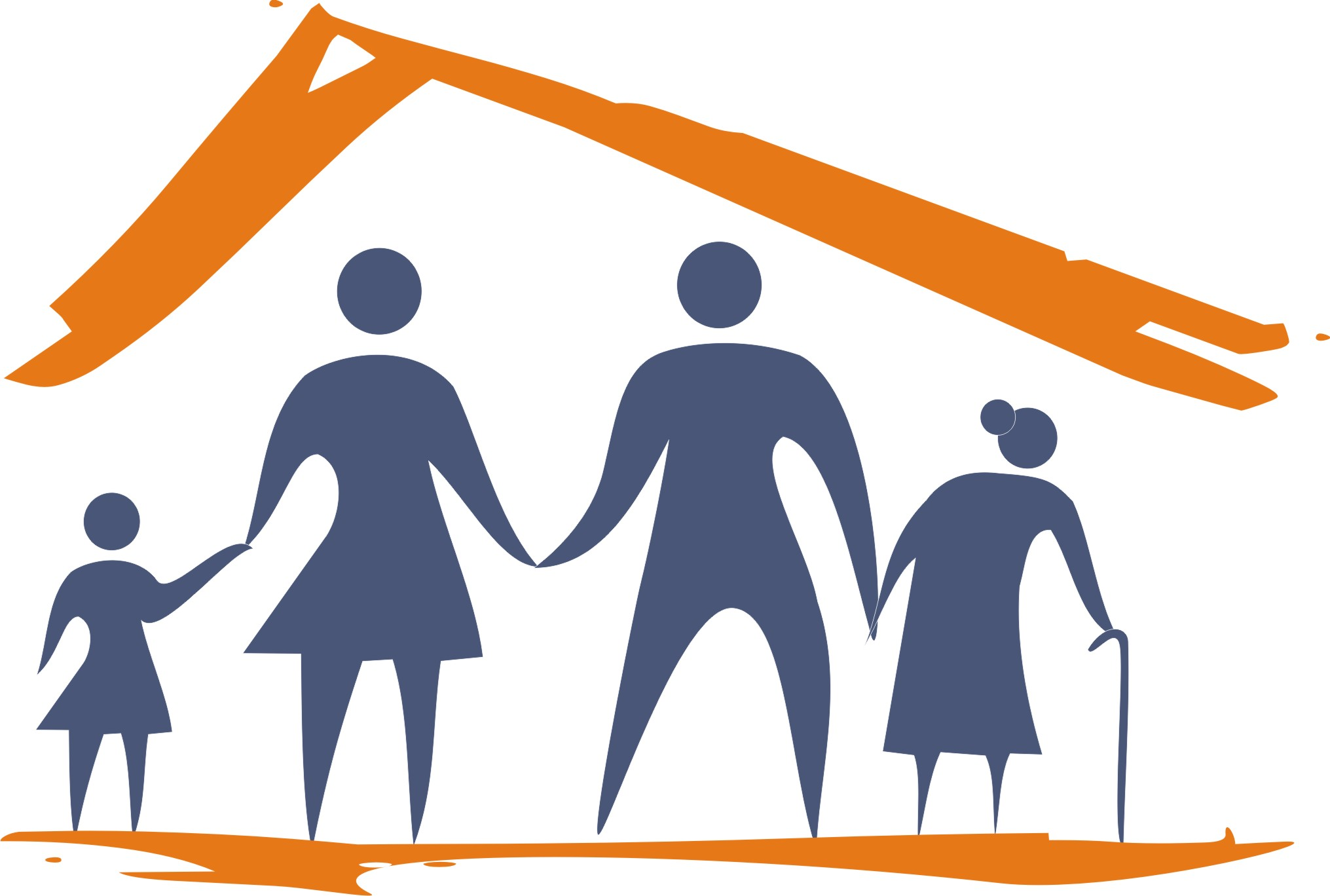 ESPECIALIZAÇÃO EM SAÚDE DA FAMÍLIA 	EaD – UFPel
O projeto de intervenção foi desenvolvido na Reserva Indígena do Guarita, na unidade de saúde da aldeia Missão.

A área adstrita abrange aproximadamente 750 pessoas da etnia kaingang;

A Unidade Básica de Saúde (UBS) se caracteriza como Estratégia Saúde da Família (ESF)  e está vinculada ao SUS;
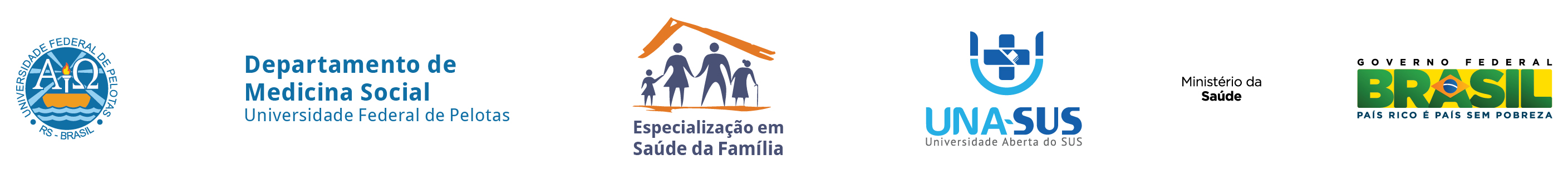 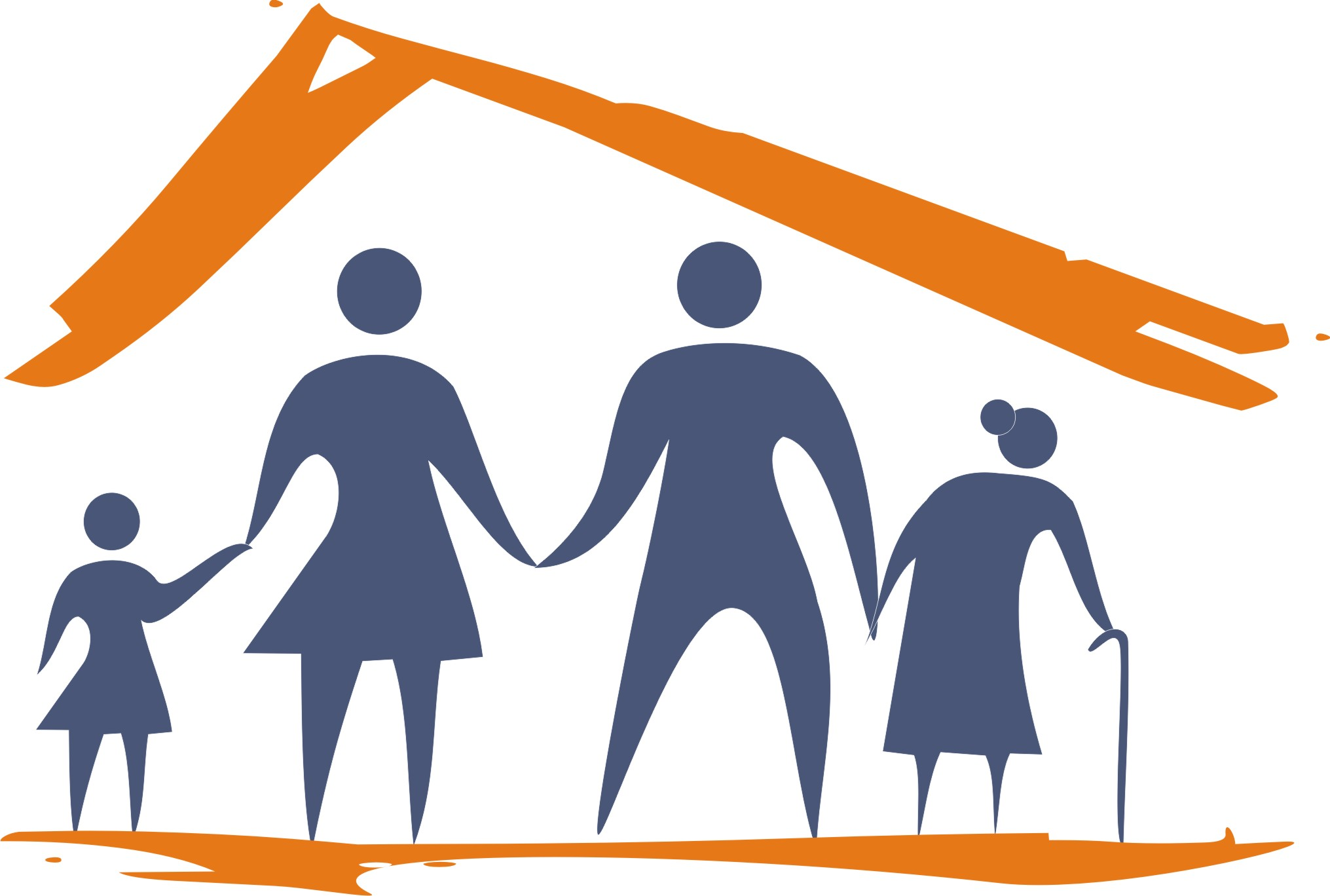 ESPECIALIZAÇÃO EM SAÚDE DA FAMÍLIA 	EaD – UFPel
Equipe de saúde é composta por nove profissionais;

  UBS não possui infraestrutura adequada às exigências da ESF;

  População alvo para a prevenção do câncer de mama e colo uterino, corresponde respectivamente a 8 e 101 mulheres.
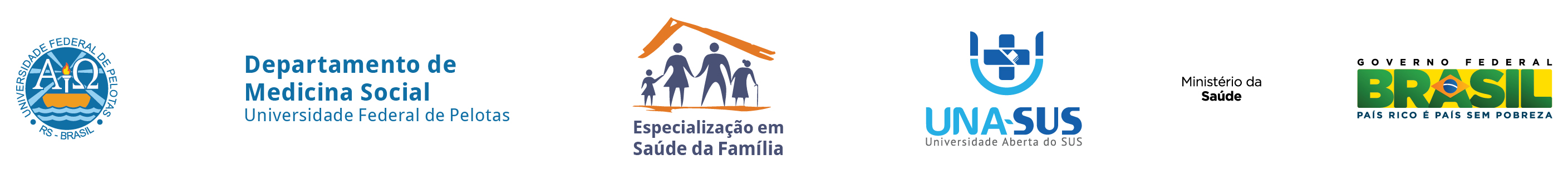 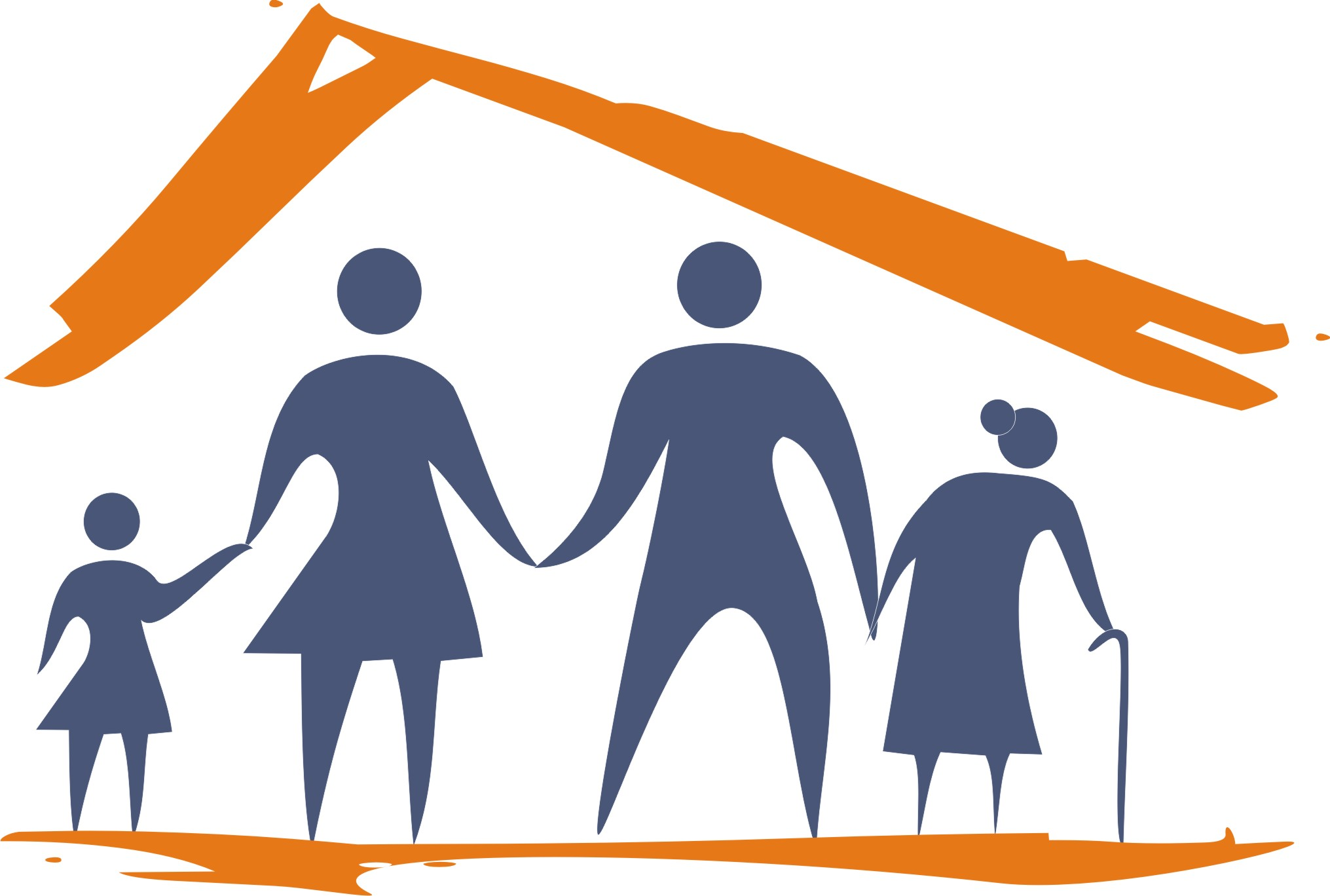 ESPECIALIZAÇÃO EM SAÚDE DA FAMÍLIA 	EaD – UFPel
OBJETIVOS
Objetivo  Geral

Qualificar a atenção em saúde em relação à prevenção do câncer ginecológico na unidade de saúde da aldeia Missão da Reserva Indígena do Guarita no município de Redentora/RS.
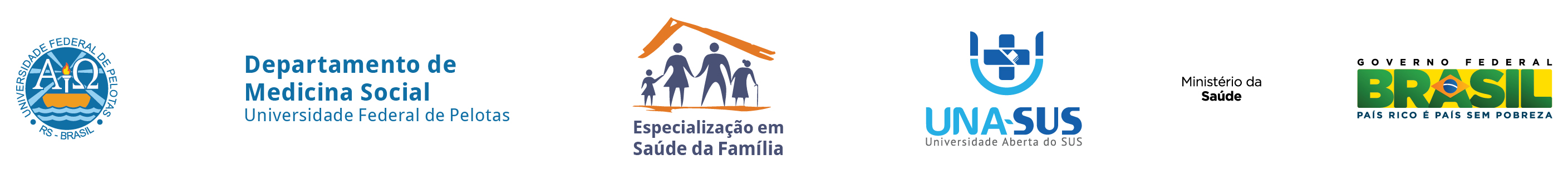 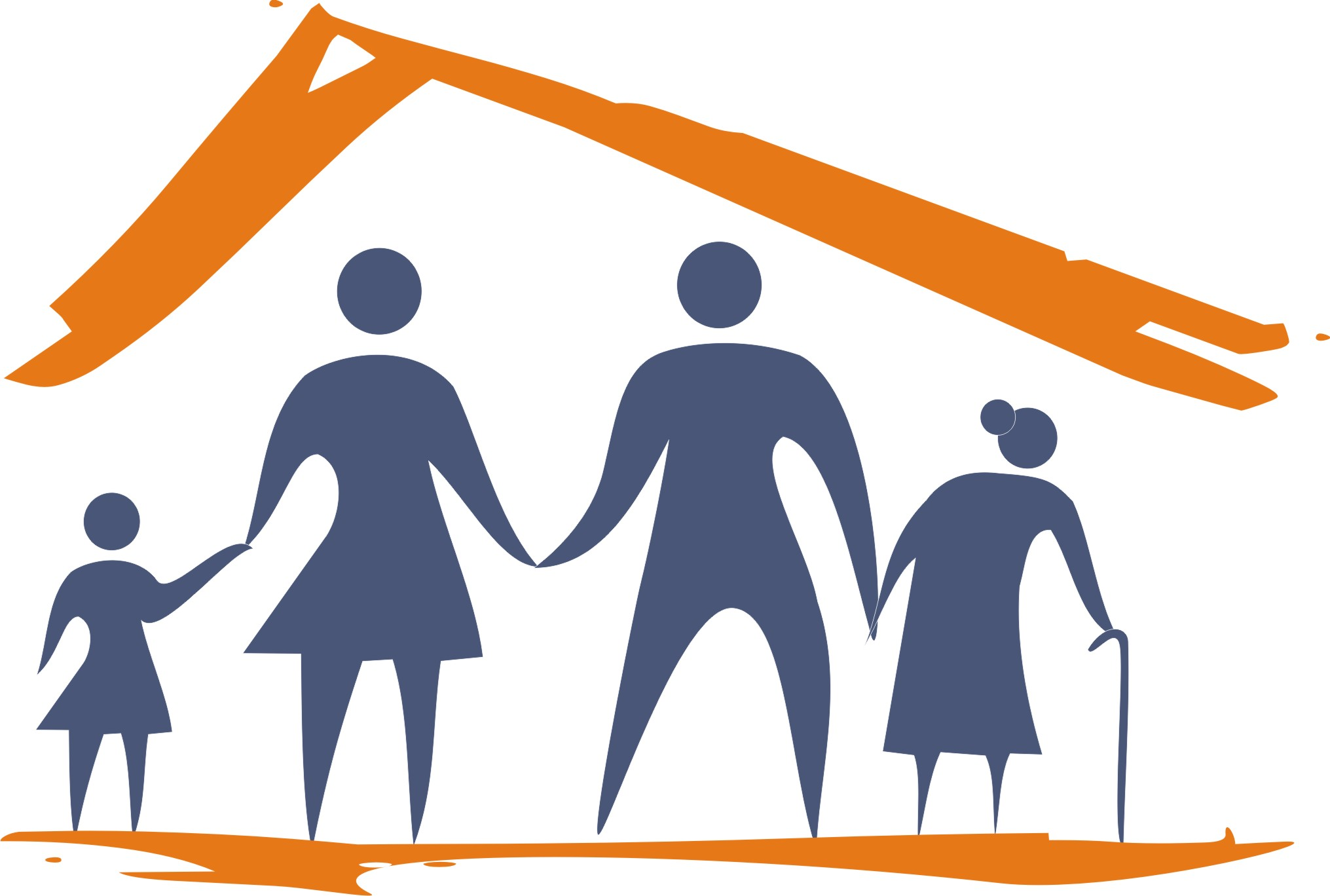 ESPECIALIZAÇÃO EM SAÚDE DA FAMÍLIA 	EaD – UFPel
Objetivos Específicos

1. Ampliar a cobertura do programa de prevenção do câncer ginecológico;
2. Melhorar a adesão ao programa de prevenção do câncer ginecológico;
3. Melhorar a qualidade do atendimento às mulheres;
4. Melhorar registros das informações sobre a coleta do exame citopatológico e exame clínico de mamas;
5. Mapear os fatores de risco para o câncer ginecológico;
6. Promover a saúde das mulheres.
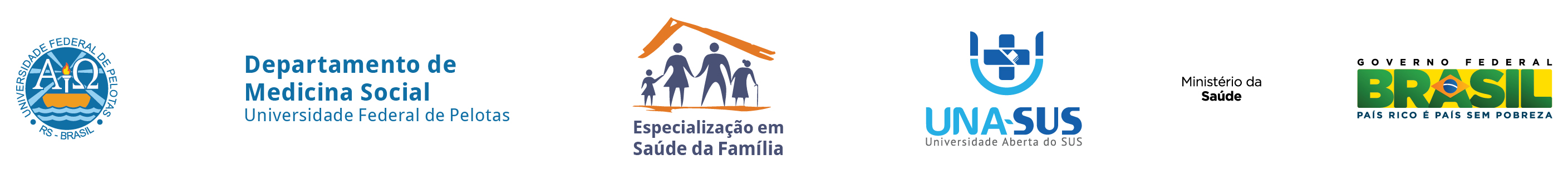 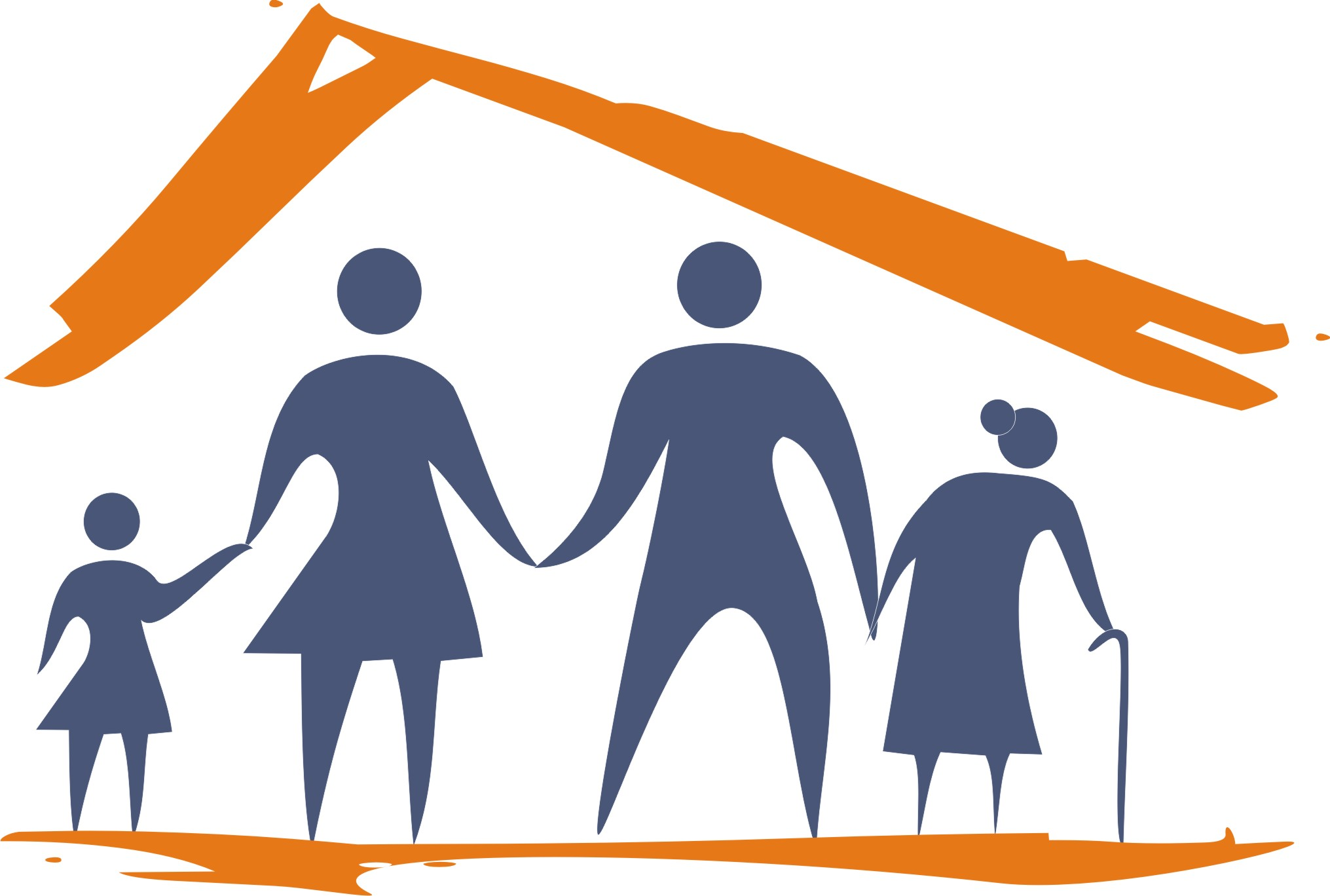 ESPECIALIZAÇÃO EM SAÚDE DA FAMÍLIA 	EaD – UFPel
METAS
1- Ampliar para 60% a cobertura do programa de prevenção ao câncer de colo uterino em mulheres de 25 a 64 anos.

2- Ampliar para 50% a cobertura do programa de prevenção ao câncer de mama em mulheres de 50 a 69 anos.

3- Buscar 60% das mulheres cadastradas faltosas à realização dos exames conforme periodicidade recomendada.
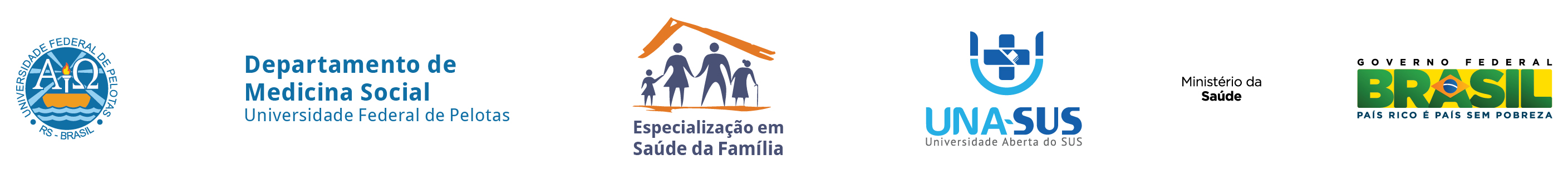 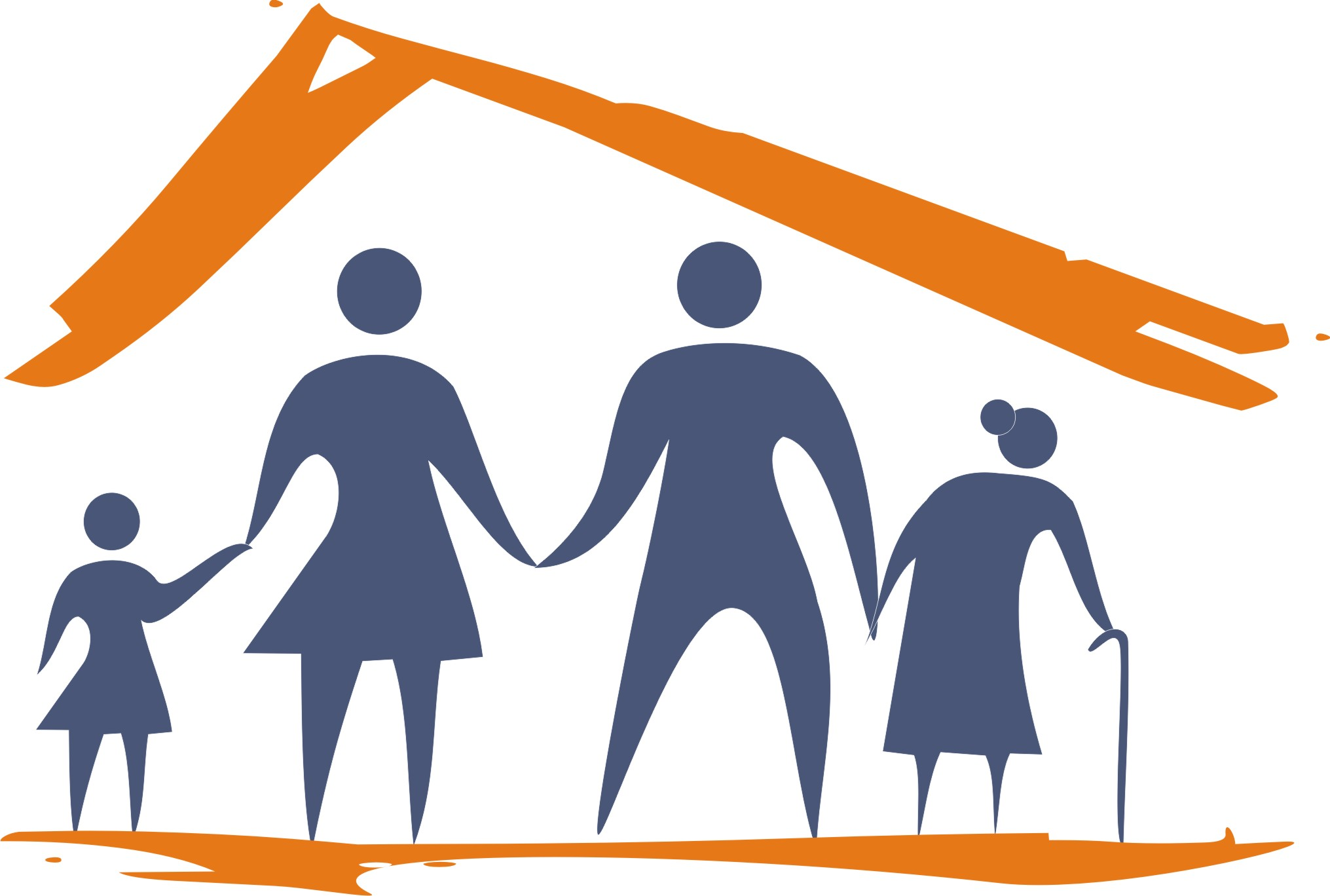 ESPECIALIZAÇÃO EM SAÚDE DA FAMÍLIA 	EaD – UFPel
4- Capacitar 100% dos profissionais de enfermagem, odontólogo e agentes indígenas de saúde, que atuam na Unidade Básica de Saúde da aldeia Missão, para a prevenção do câncer ginecológico de acordo com protocolo oficial.

5- Aumentar a coleta de amostras satisfatórias do exame de CP em 80%.

6- Garantir a adoção de condutas terapêuticas conforme fluxograma adotado pela UBS para 80% das mulheres cadastradas.
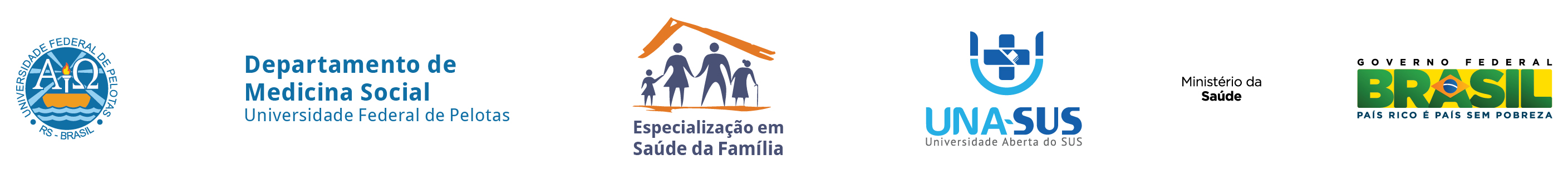 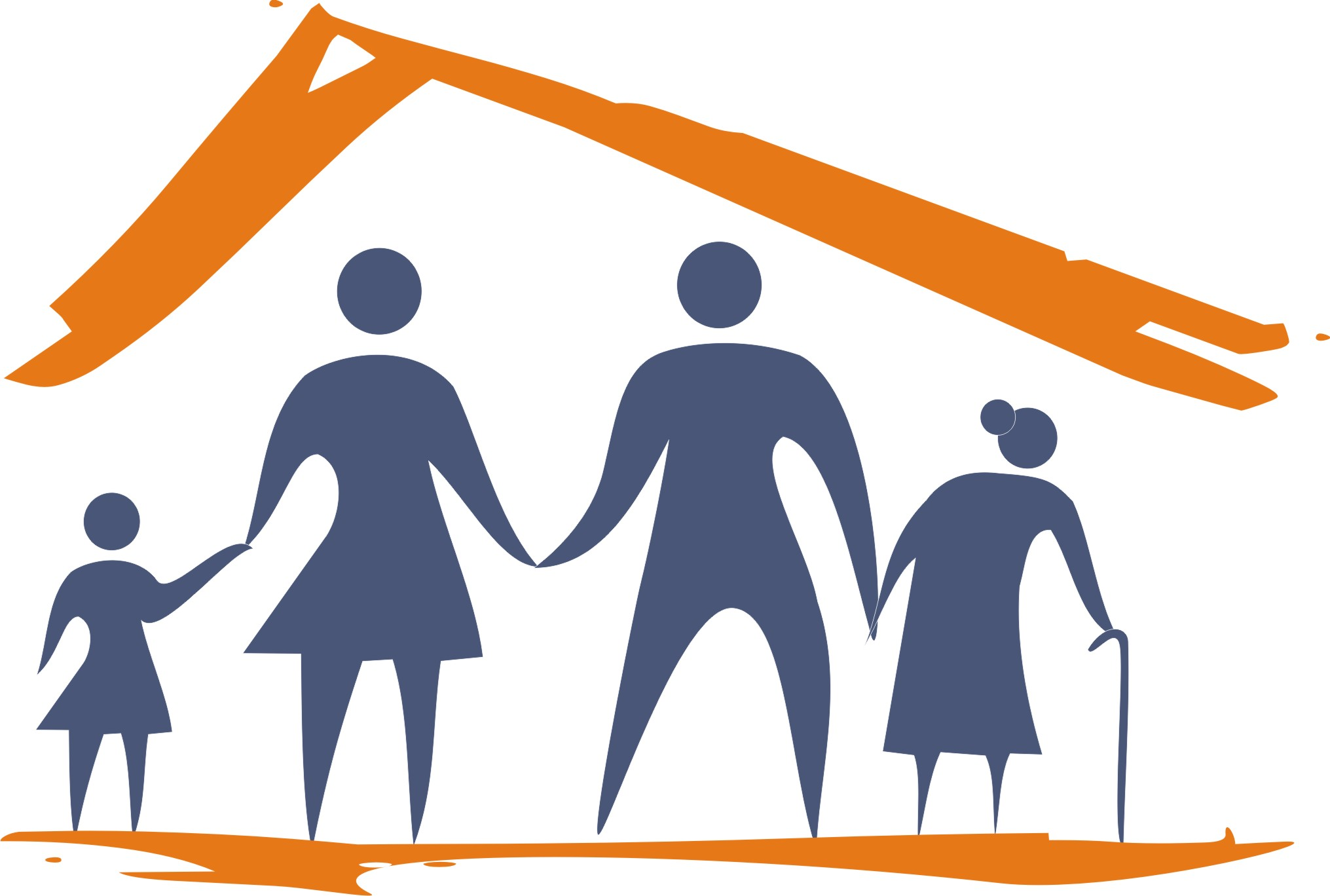 ESPECIALIZAÇÃO EM SAÚDE DA FAMÍLIA 	EaD – UFPel
7- Garantir referência e contra-referência para 90% das mulheres cadastradas com CP alterado.

8- Manter 100% dos registros atualizados.

9- Realizar avaliação de risco em 90% das mulheres cadastradas.

10- Orientar 80% das mulheres cadastradas sobre doenças sexualmente transmissíveis (DST) e fatores de risco para câncer de colo uterino e mama.
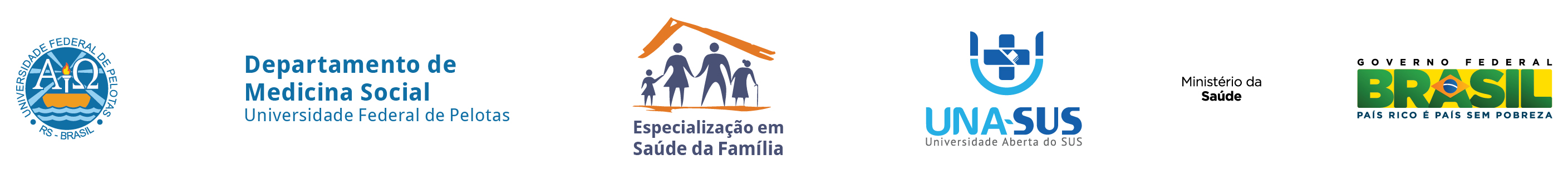 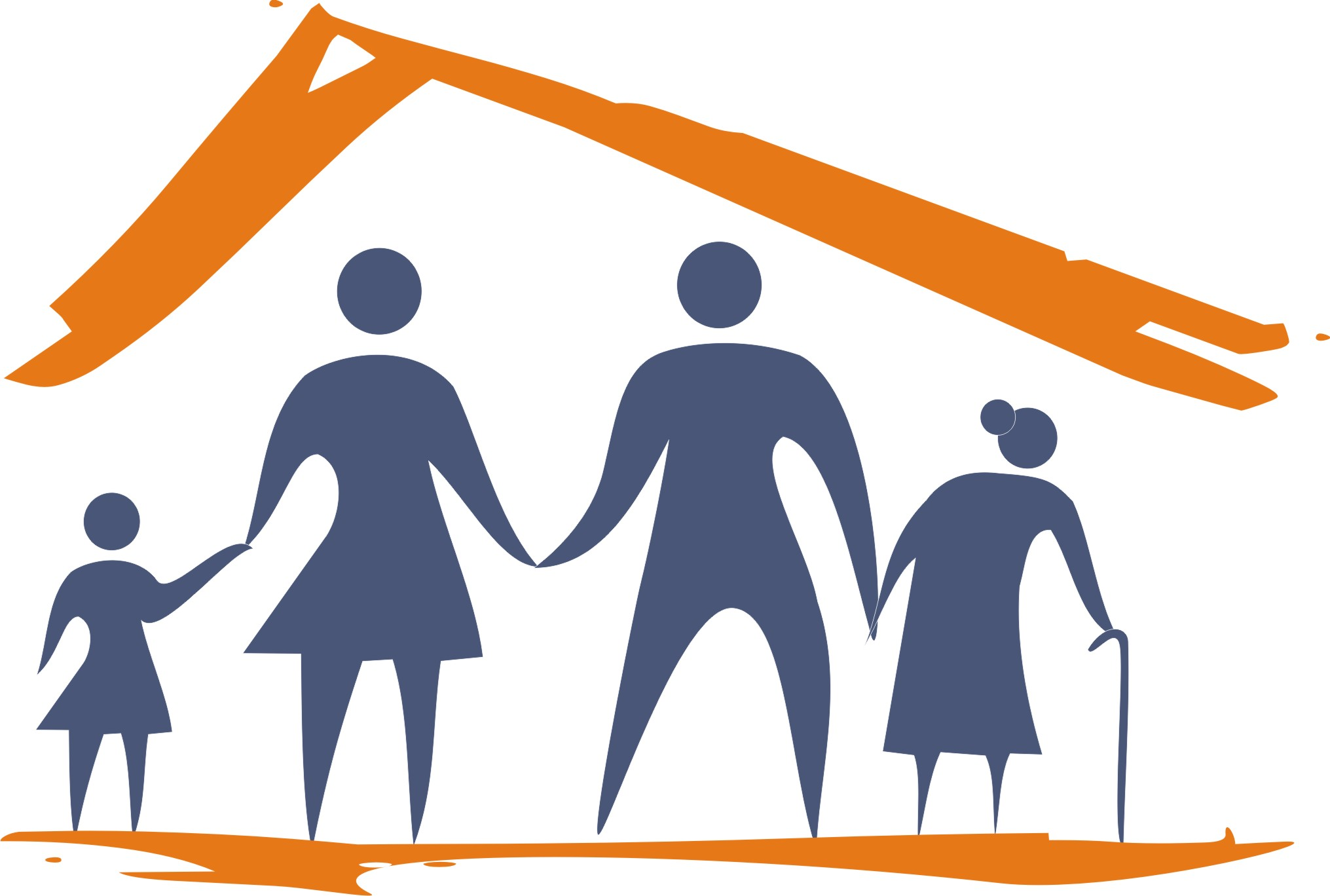 ESPECIALIZAÇÃO EM SAÚDE DA FAMÍLIA 	EaD – UFPel
METODOLOGIA
Capacitação dos profissionais de acordo com os protocolos adotados pela UBS;

 Visitas domiciliares para orientações e busca de mulheres faltosas ao programa;

 Organização da agenda para acolher a demanda de mulheres provenientes das buscas;

 Criação de um arquivo específico para o programa de prevenção do câncer ginecológico;
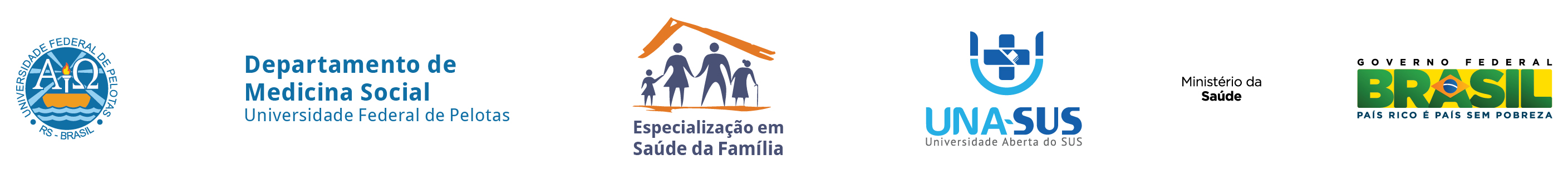 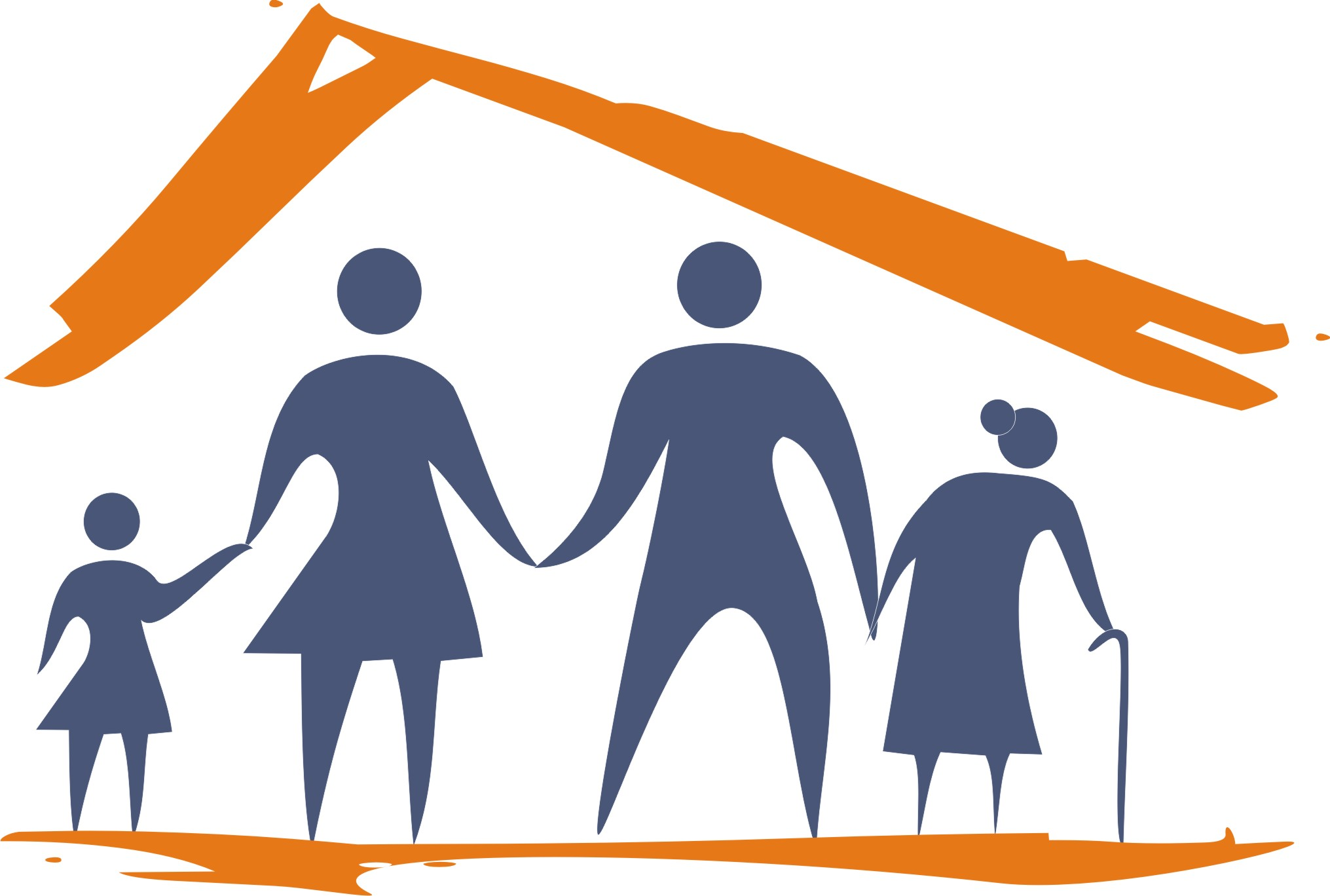 ESPECIALIZAÇÃO EM SAÚDE DA FAMÍLIA 	EaD – UFPel
Atividades de educação em saúde;

 Garantir referência e contra-referência para as mulheres com exame citopatológico alterado ;

 Registrar as informações no prontuário da mulher;

 Identificar as mulheres de maior risco para câncer de colo do útero e de Mama.
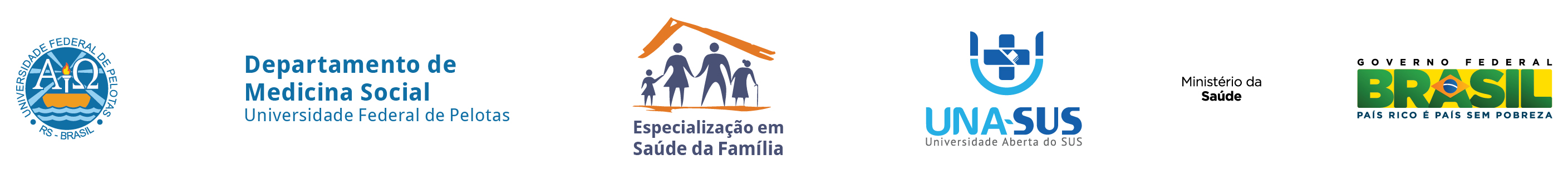 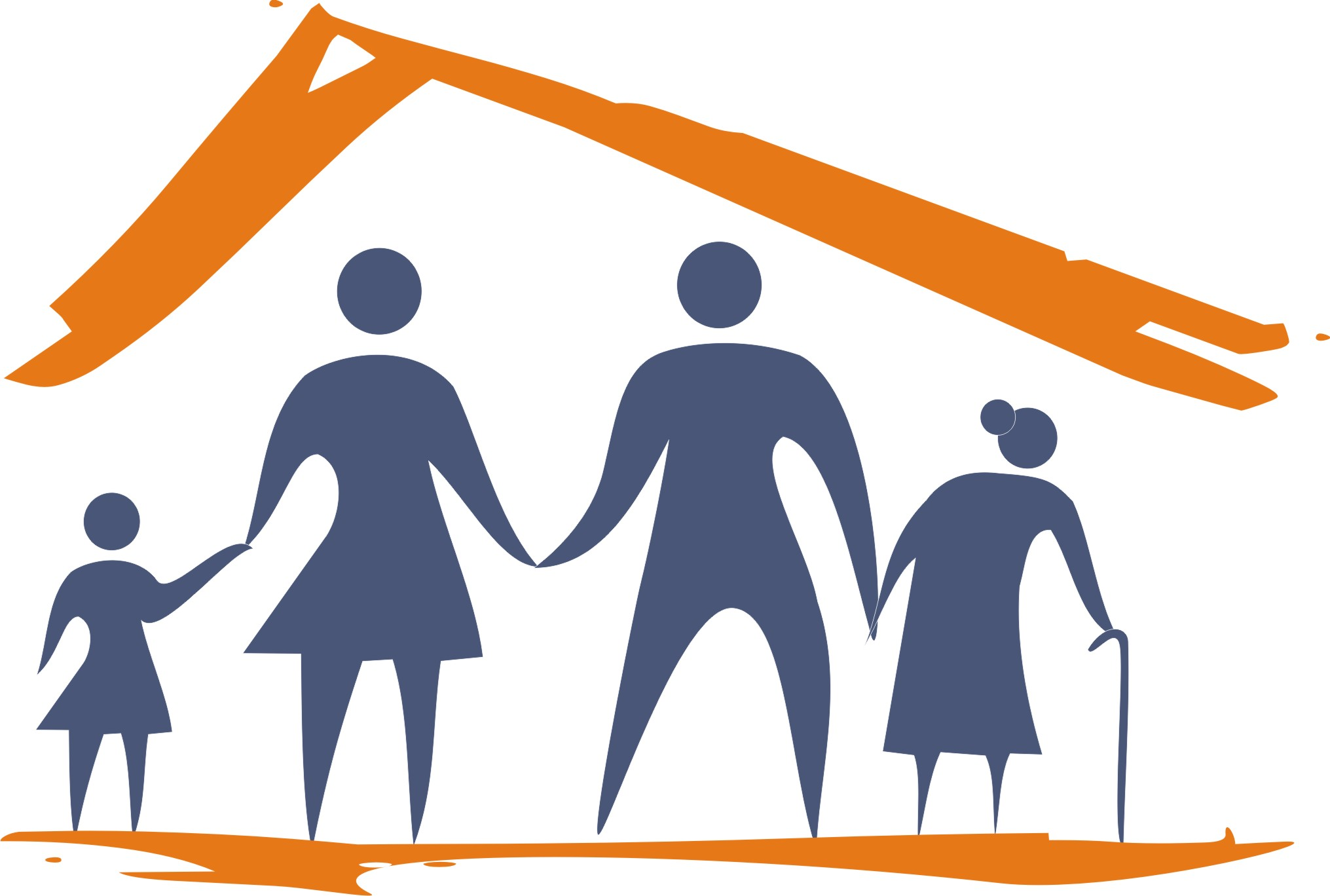 ESPECIALIZAÇÃO EM SAÚDE DA FAMÍLIA 	EaD – UFPel
RESULTADOS
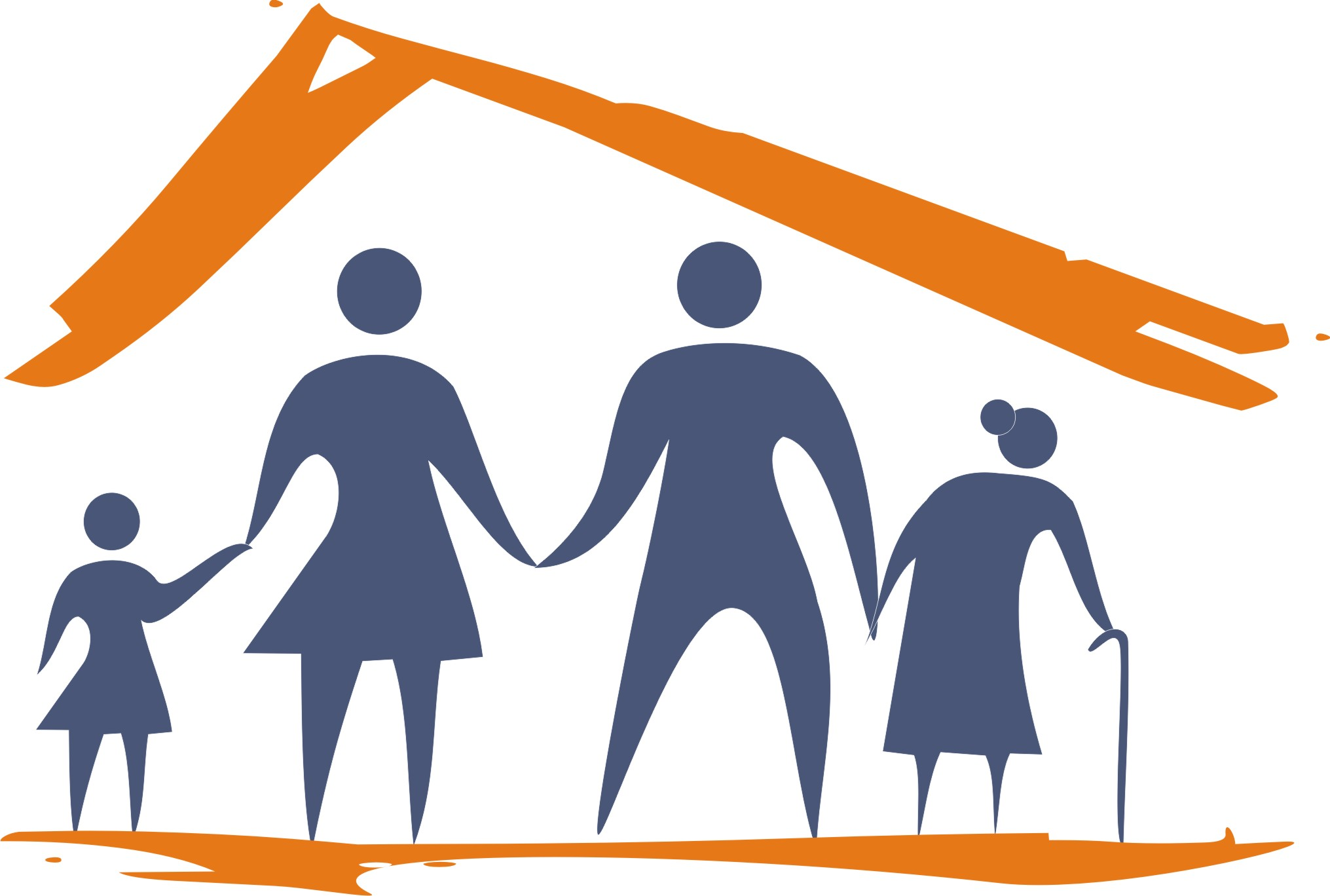 ESPECIALIZAÇÃO EM SAÚDE DA FAMÍLIA 	EaD – UFPel
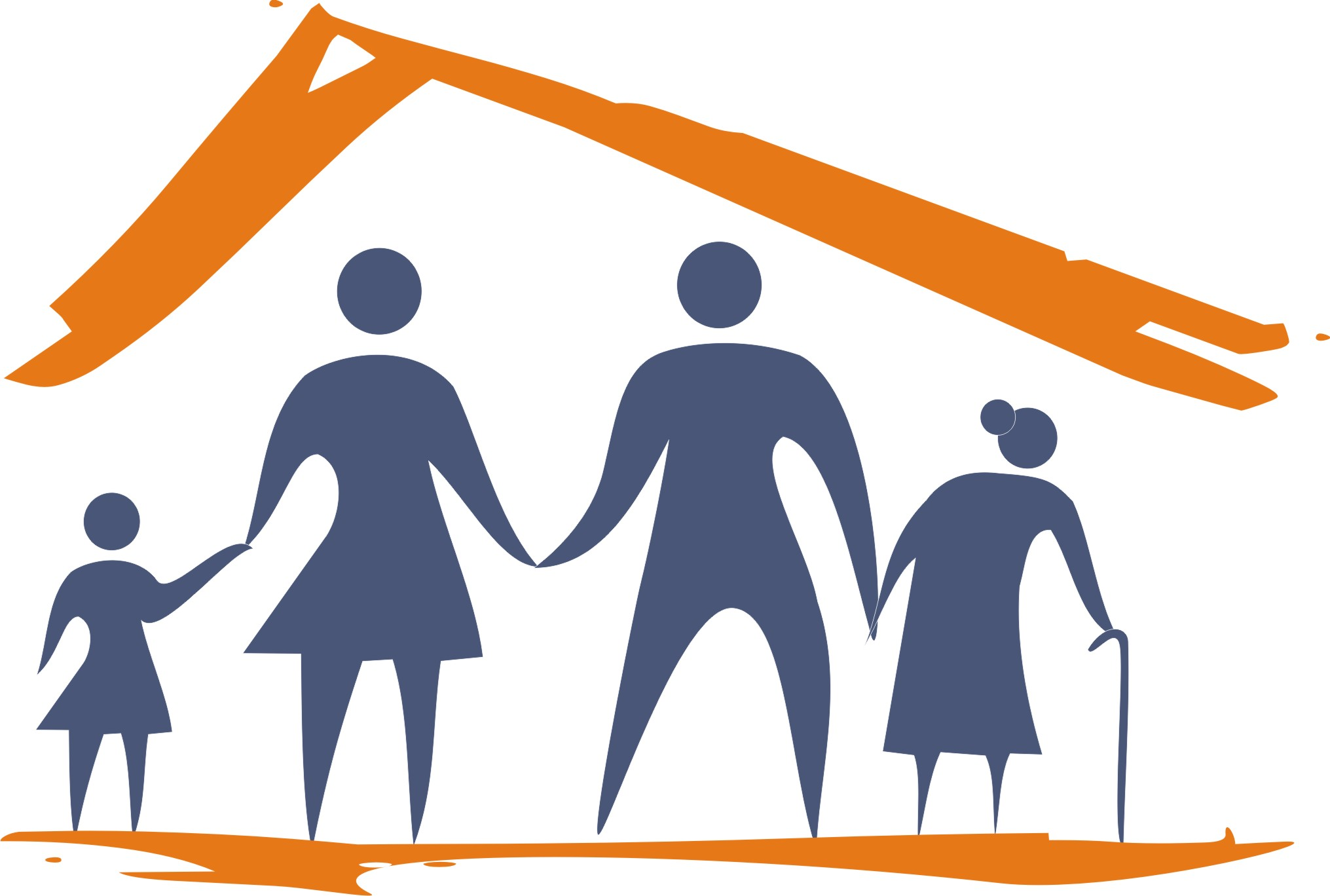 ESPECIALIZAÇÃO EM SAÚDE DA FAMÍLIA 	EaD – UFPel
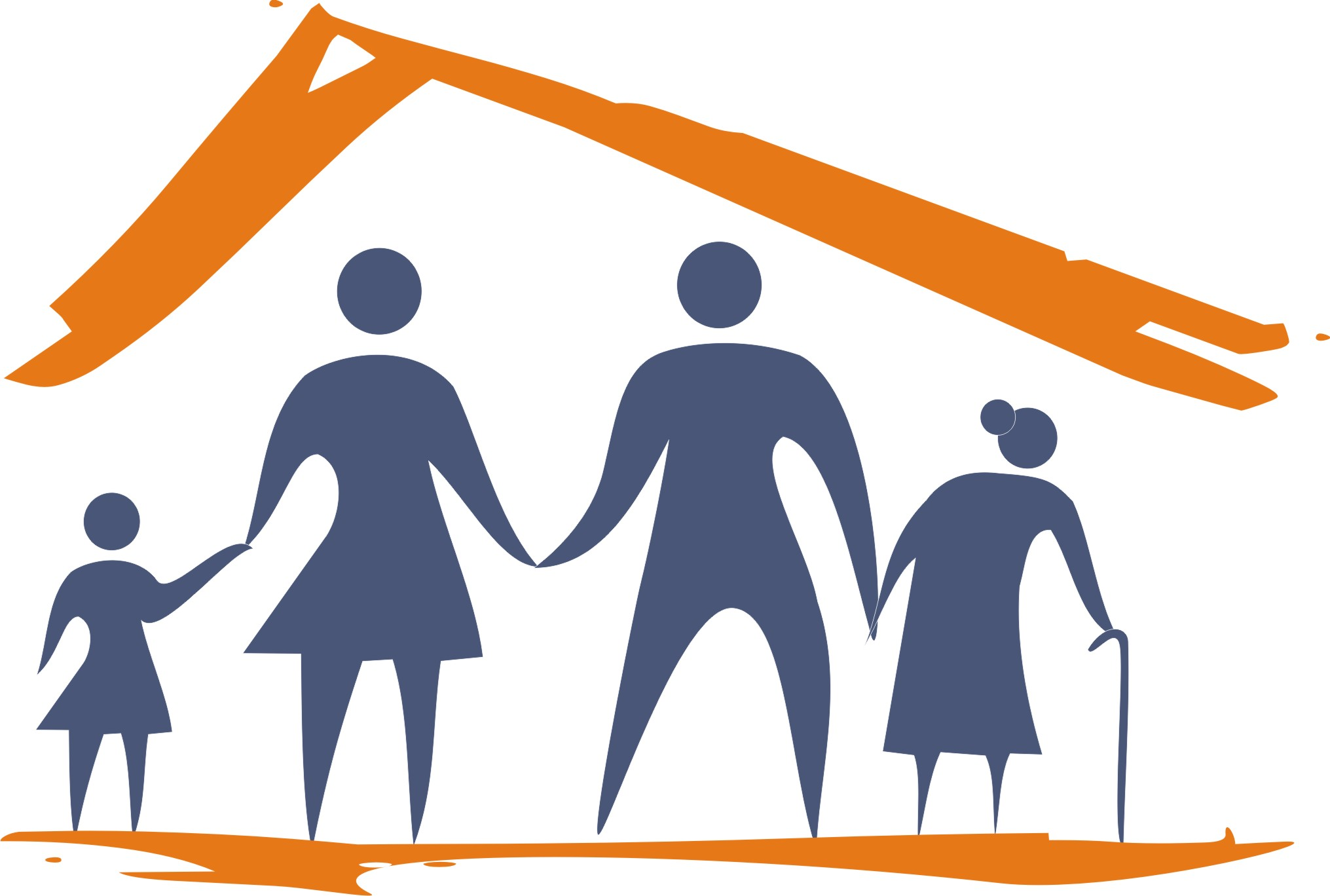 ESPECIALIZAÇÃO EM SAÚDE DA FAMÍLIA 	EaD – UFPel
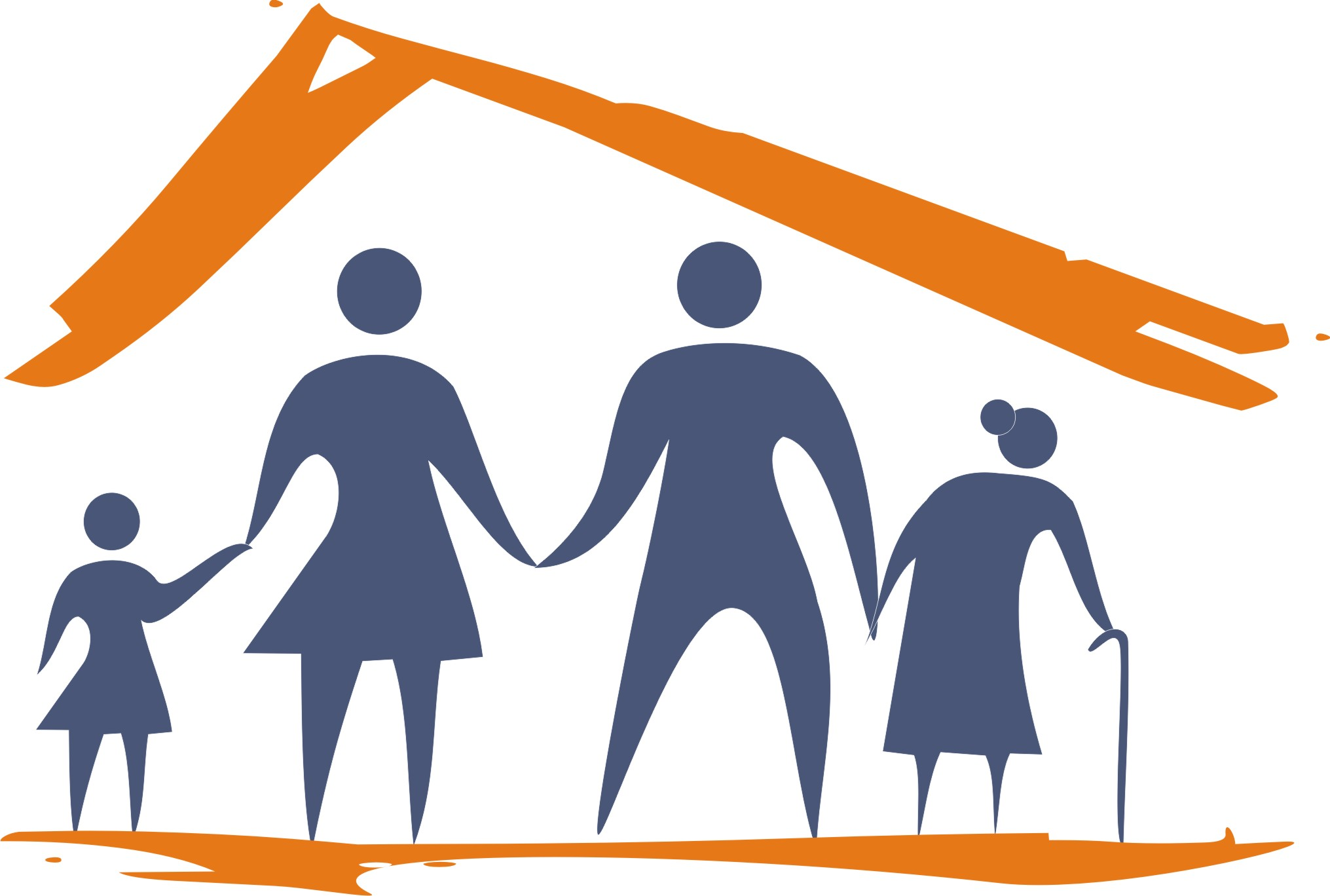 ESPECIALIZAÇÃO EM SAÚDE DA FAMÍLIA 	EaD – UFPel
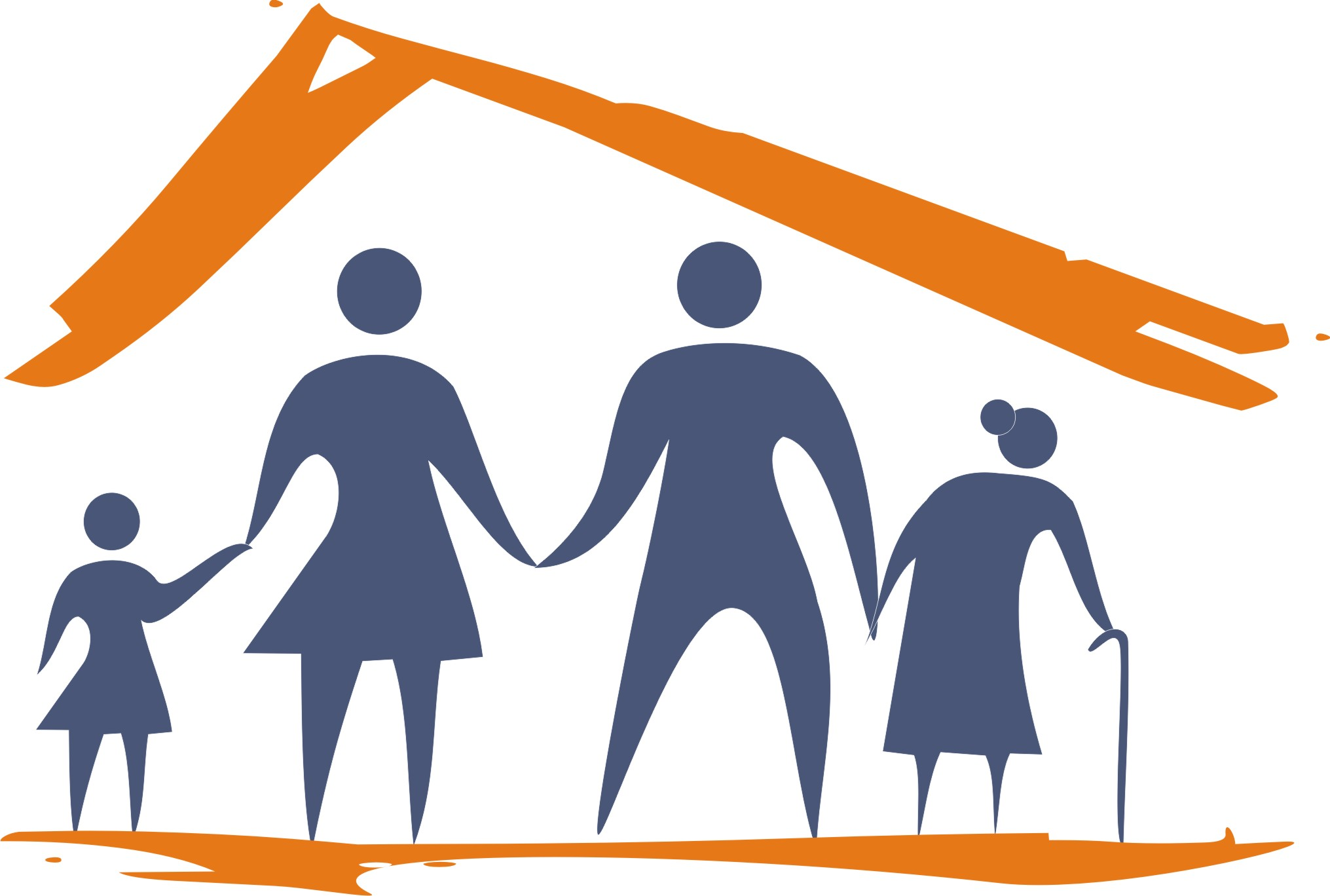 ESPECIALIZAÇÃO EM SAÚDE DA FAMÍLIA 	EaD – UFPel
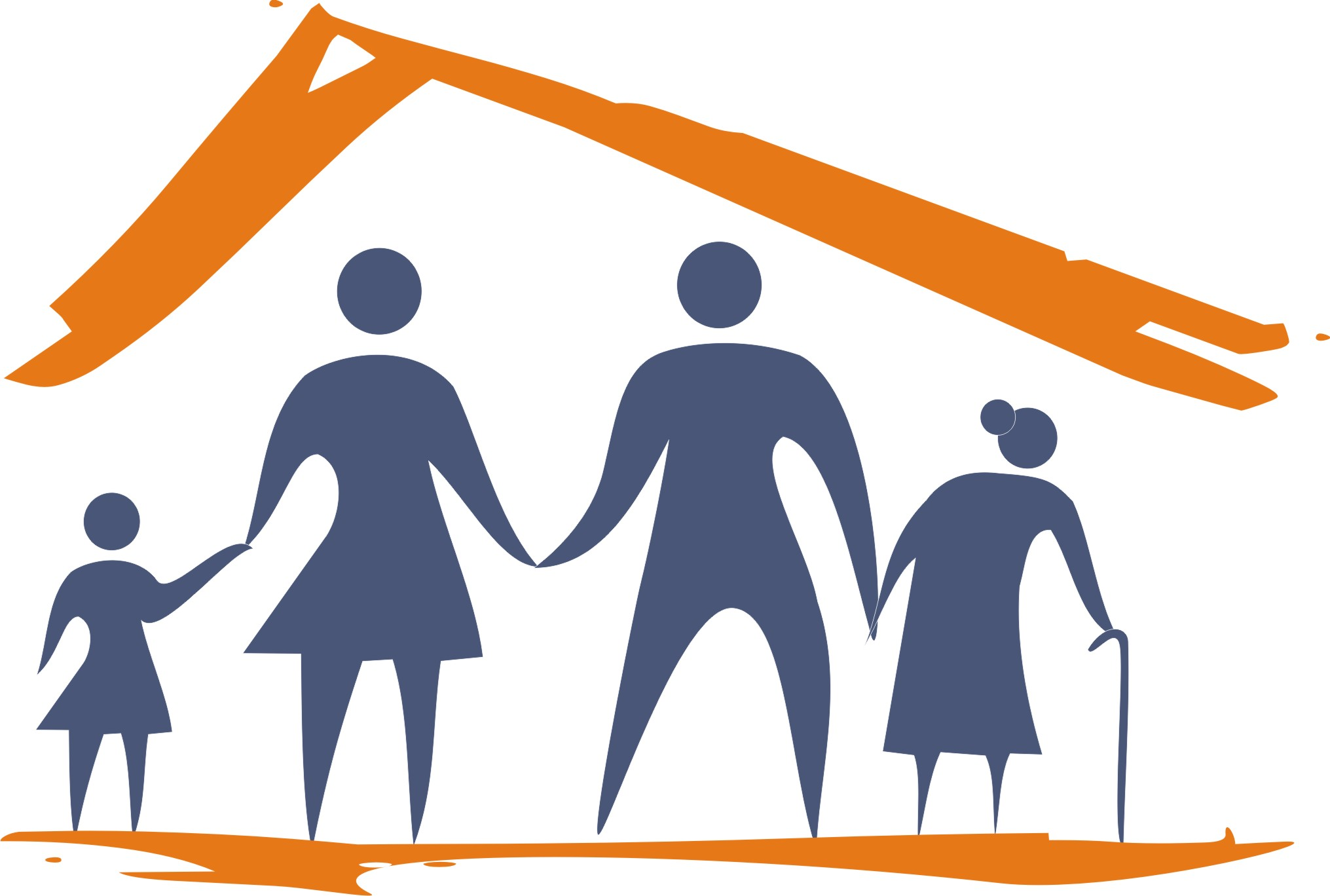 ESPECIALIZAÇÃO EM SAÚDE DA FAMÍLIA 	EaD – UFPel
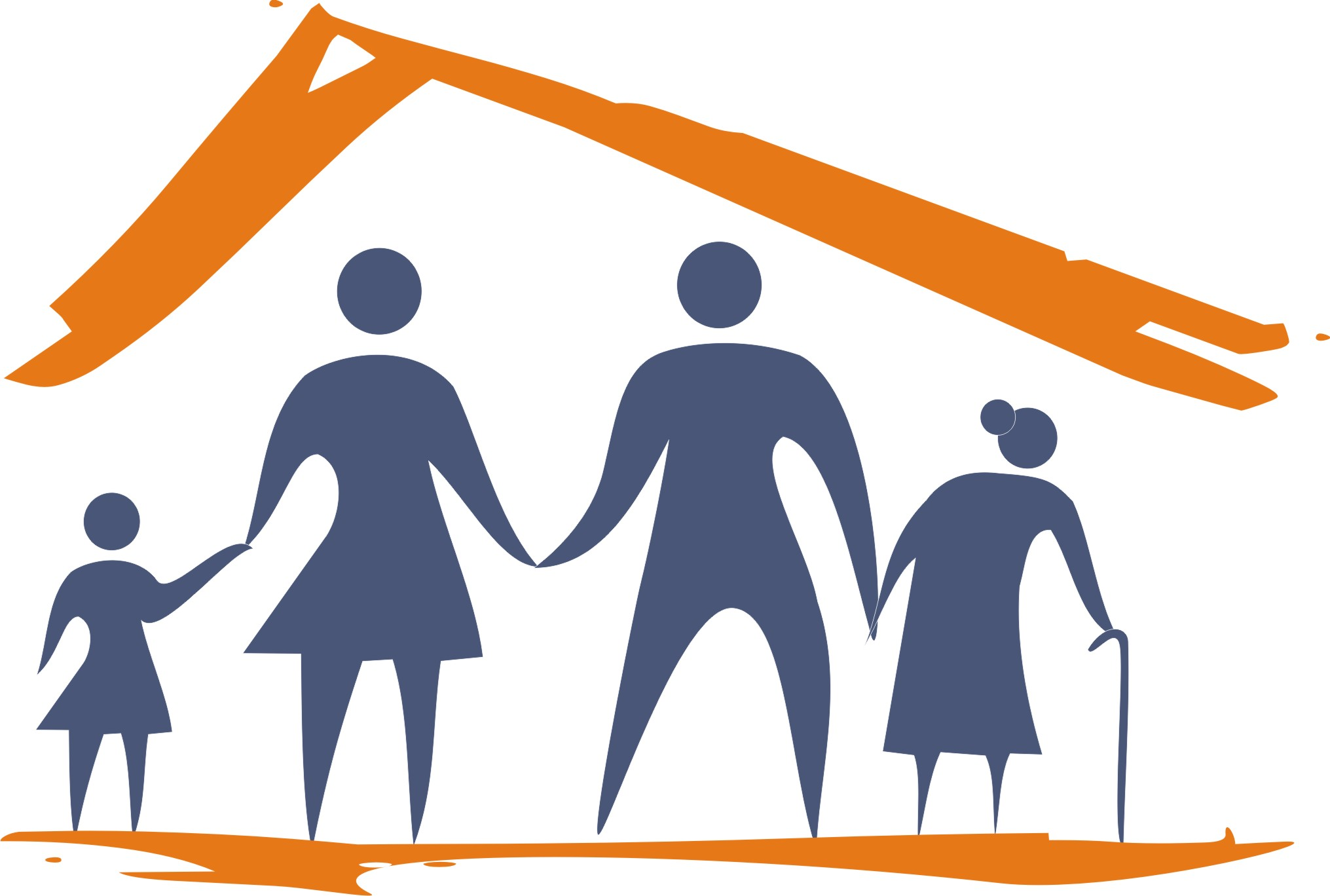 ESPECIALIZAÇÃO EM SAÚDE DA FAMÍLIA 	EaD – UFPel
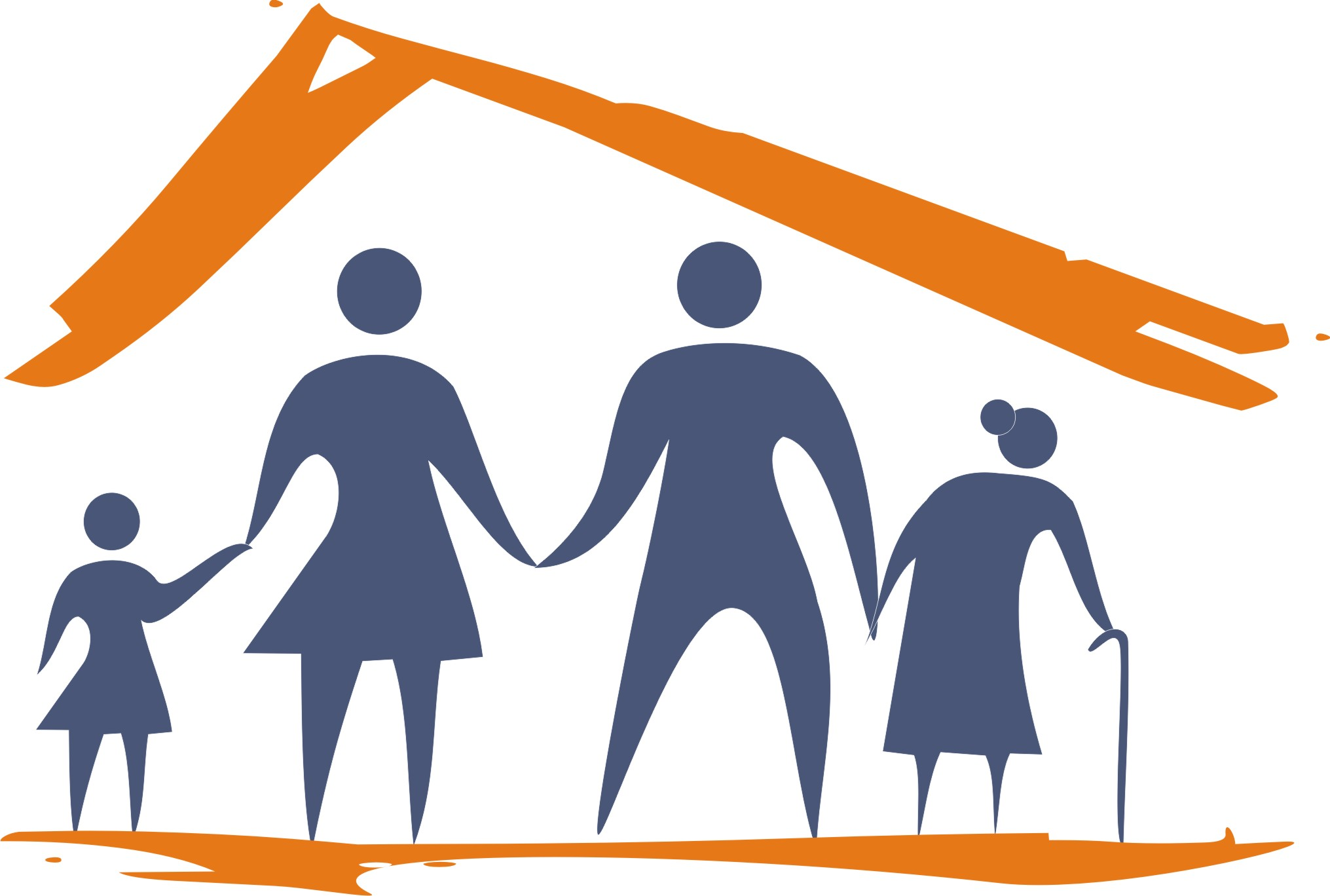 ESPECIALIZAÇÃO EM SAÚDE DA FAMÍLIA 	EaD – UFPel
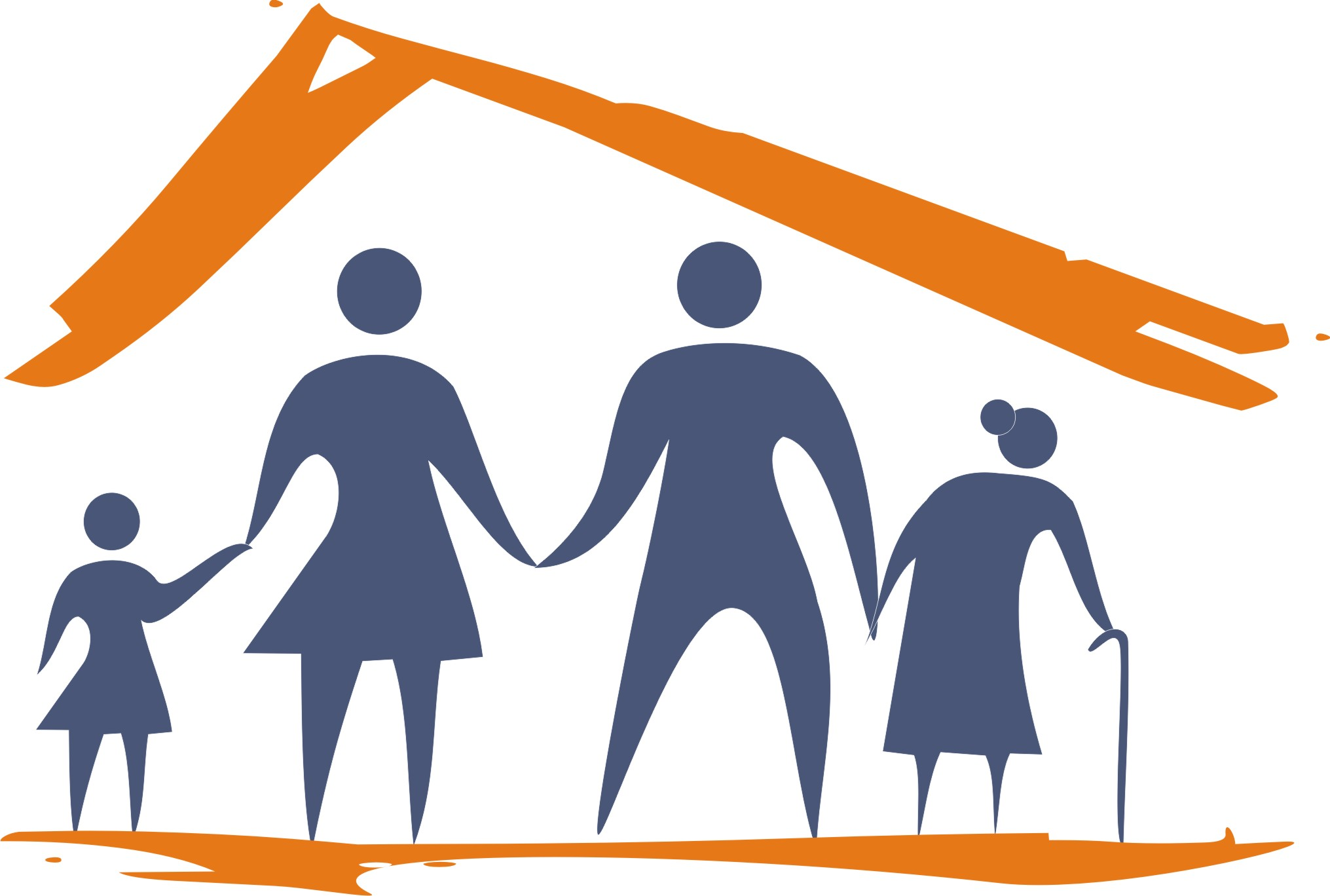 ESPECIALIZAÇÃO EM SAÚDE DA FAMÍLIA 	EaD – UFPel
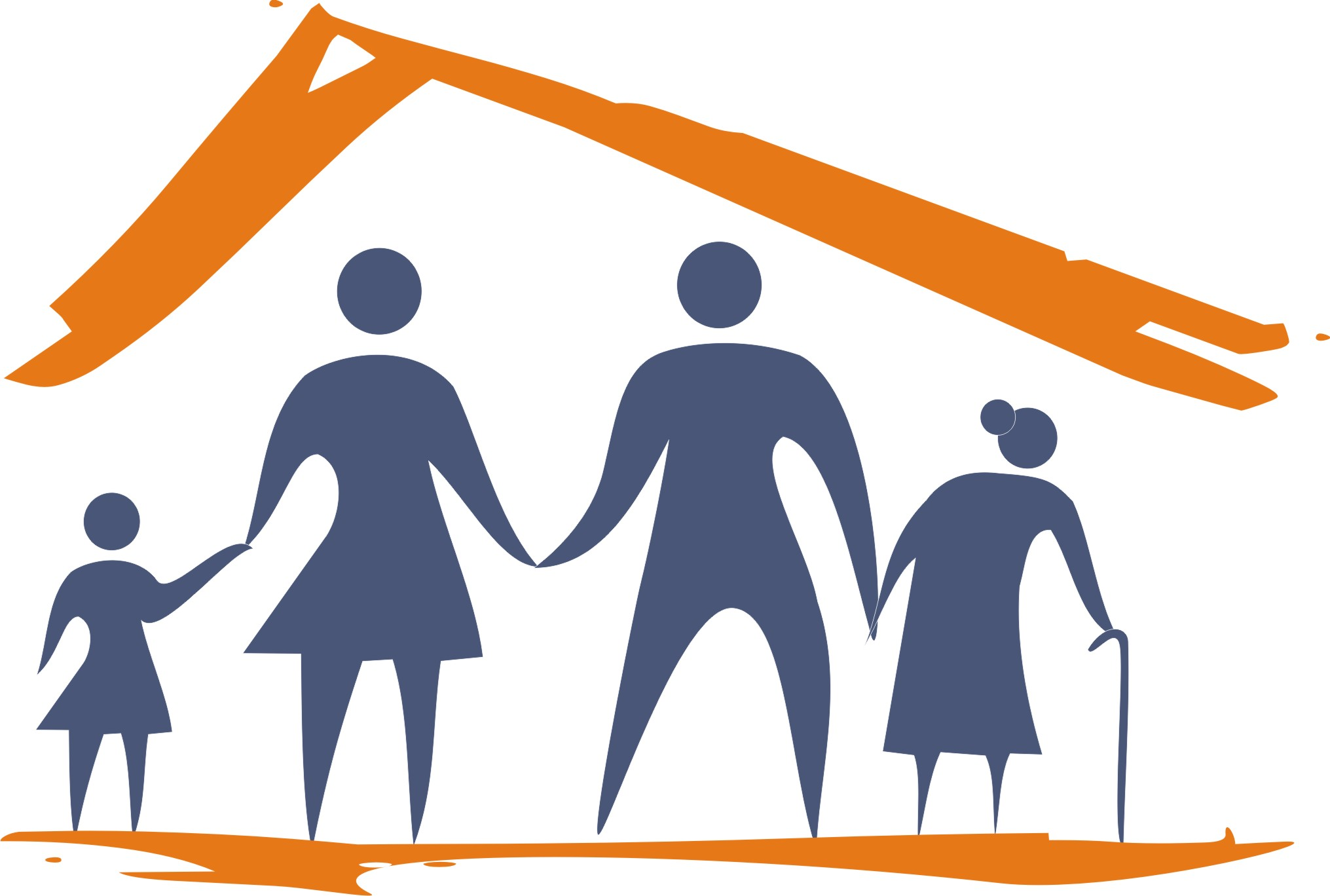 ESPECIALIZAÇÃO EM SAÚDE DA FAMÍLIA 	EaD – UFPel
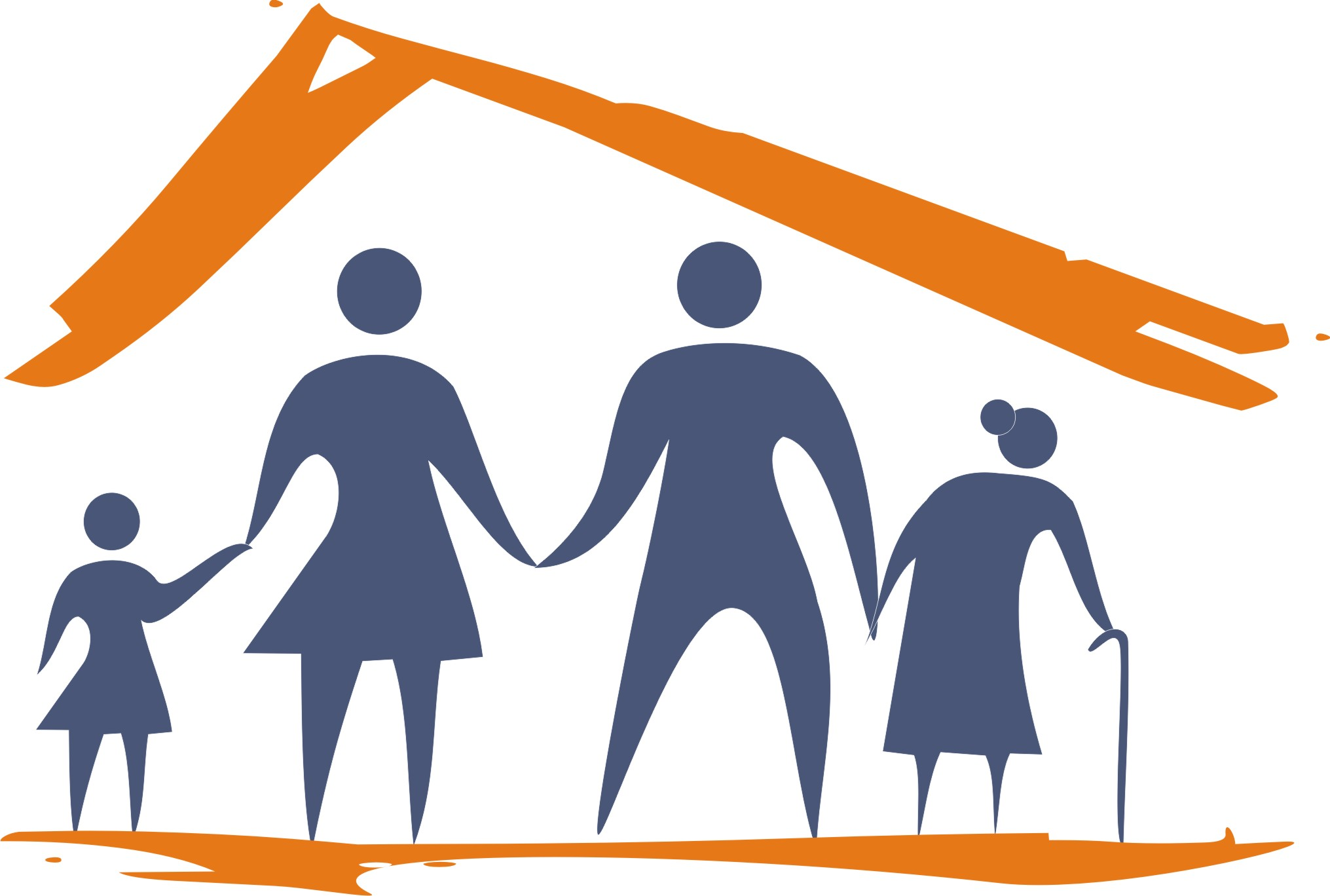 ESPECIALIZAÇÃO EM SAÚDE DA FAMÍLIA 	EaD – UFPel
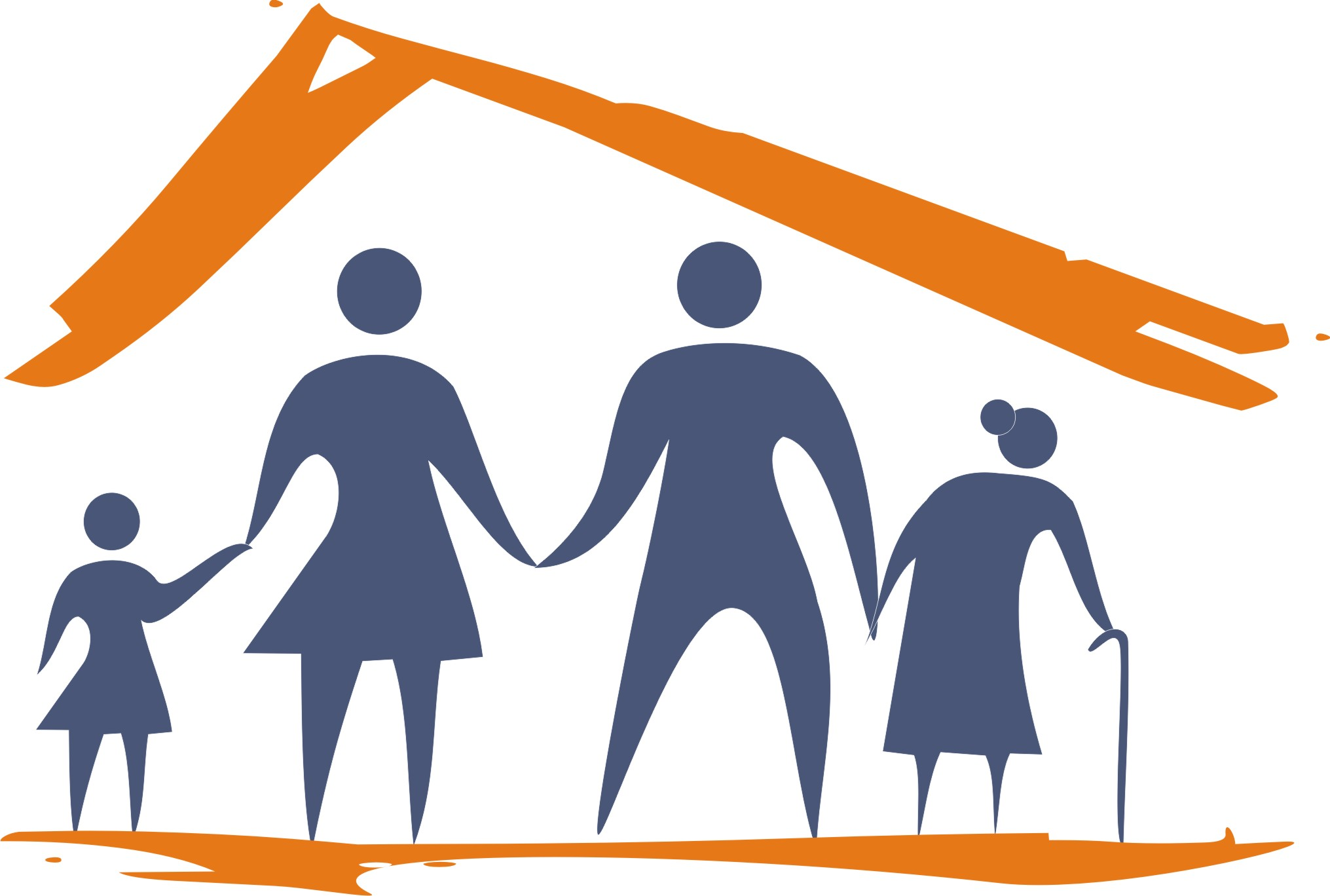 ESPECIALIZAÇÃO EM SAÚDE DA FAMÍLIA 	EaD – UFPel
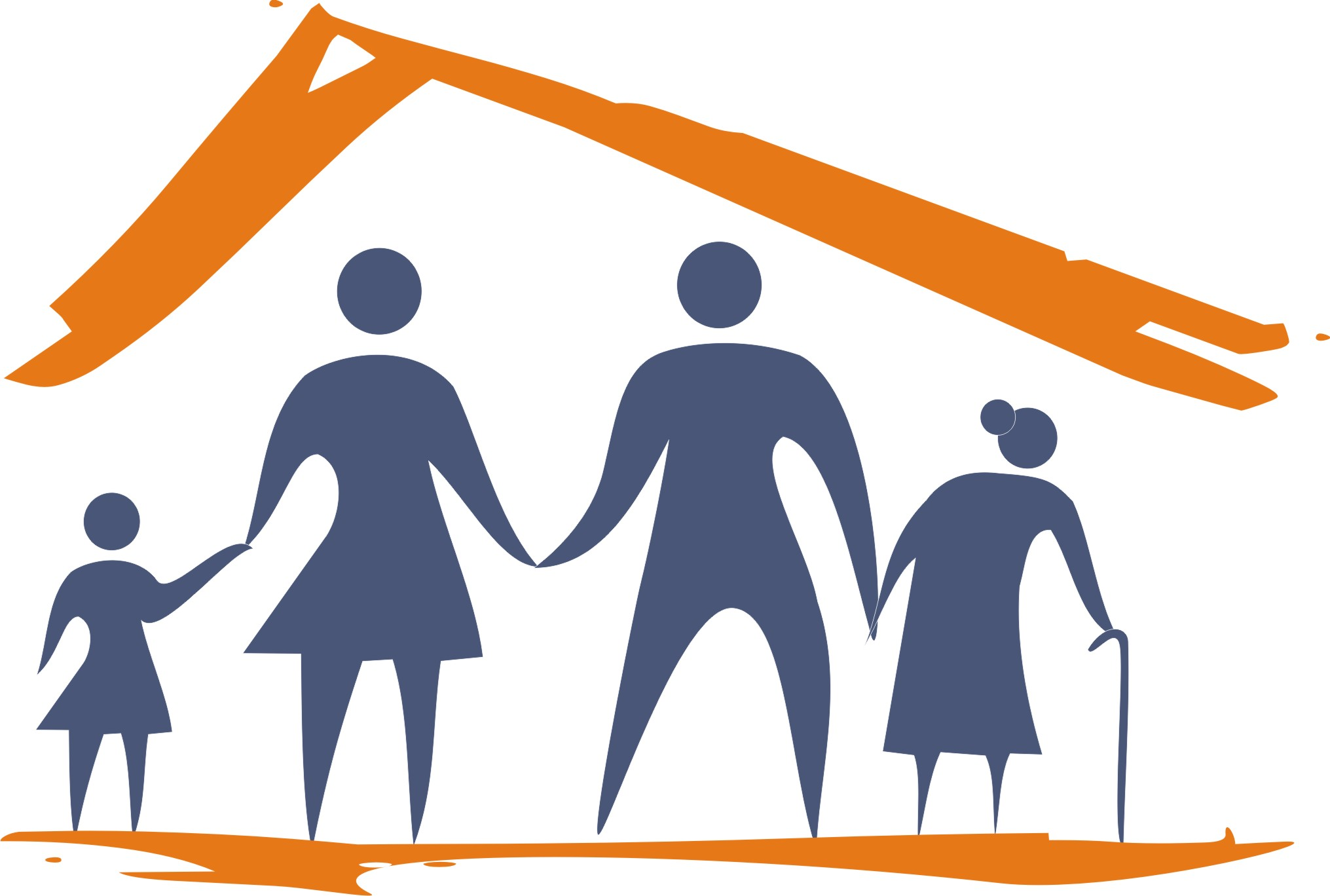 ESPECIALIZAÇÃO EM SAÚDE DA FAMÍLIA 	EaD – UFPel
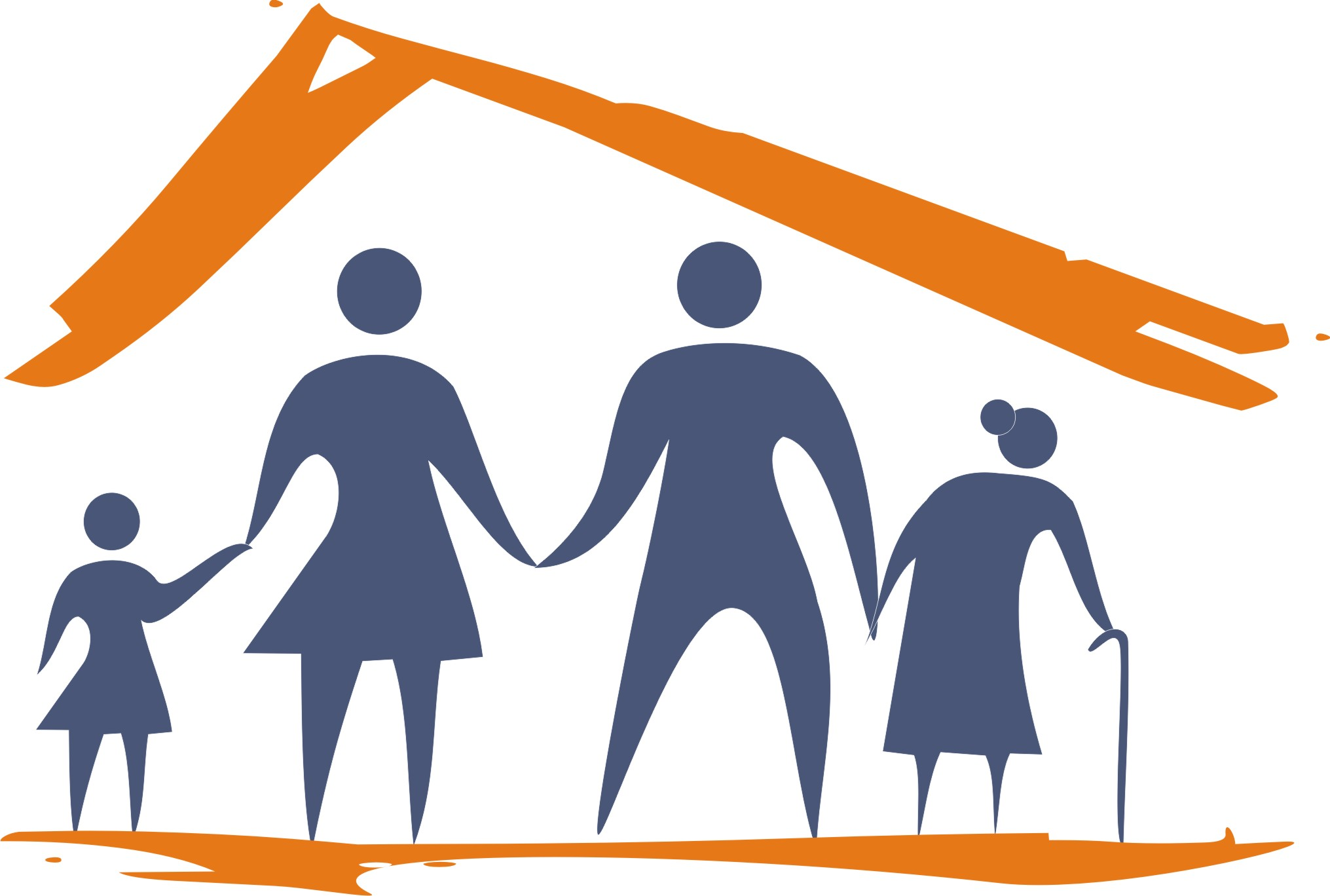 ESPECIALIZAÇÃO EM SAÚDE DA FAMÍLIA 	EaD – UFPel
DISCUSSÃO
Capacitação da equipe de saúde      qualidade no atendimento as mulheres;         

 Trabalho multidisciplinar        resultados positivos ;

 Benefícios da intervenção     ampliação da cobertura, melhoria dos registros, orientações sobre fatores de risco para câncer de mama e colo do útero, entre outros.
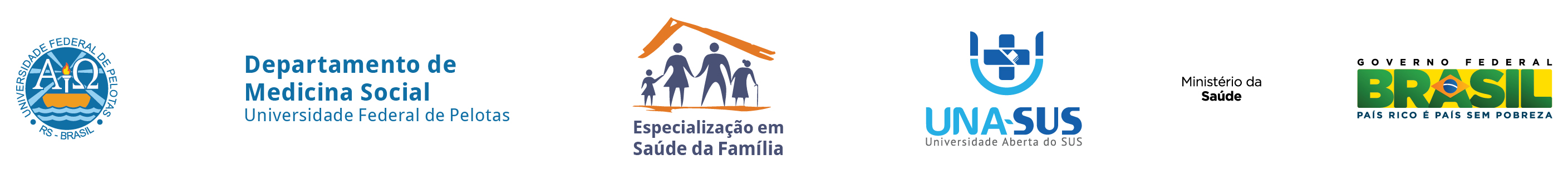 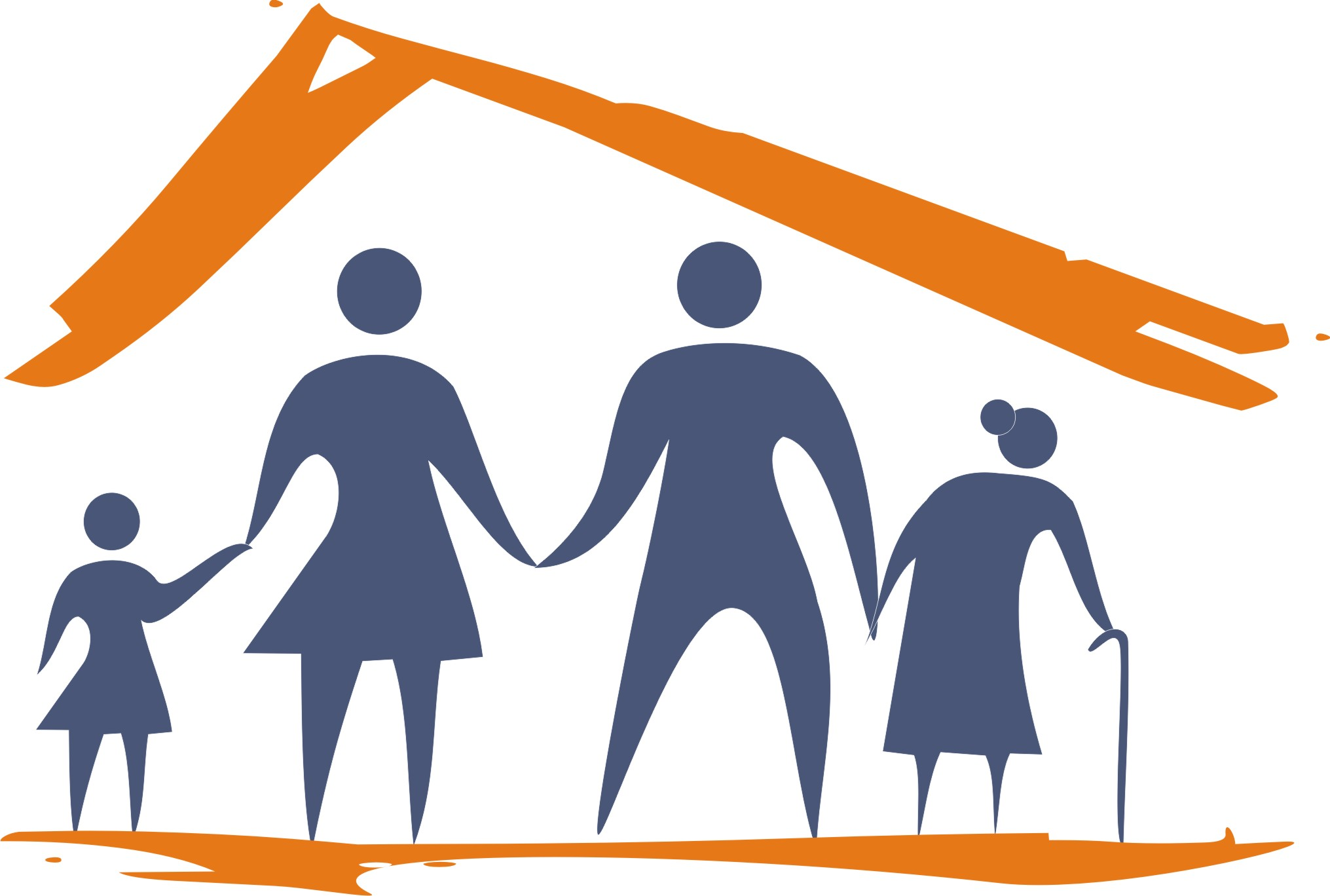 ESPECIALIZAÇÃO EM SAÚDE DA FAMÍLIA 	EaD – UFPel
CONCLUSÃO
A intervenção propiciou a ampliação da cobertura do programa de prevenção do câncer ginecológico, bem como melhorou a adesão das mulheres. Também houve avanço nos registros das informações sobre a coleta do exame citopatológico e exame clínico de mamas.

Por tanto, acarretou em benefícios para a melhoria da saúde das mulheres indígenas, resgatando a necessidade do trabalho interdisciplinar, com enfoque na prevenção de doenças.
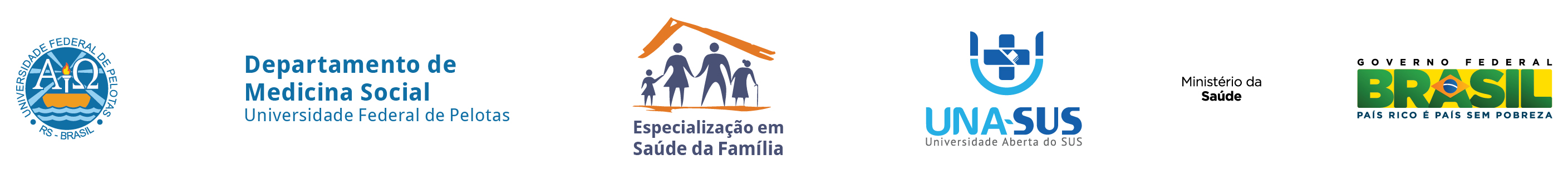 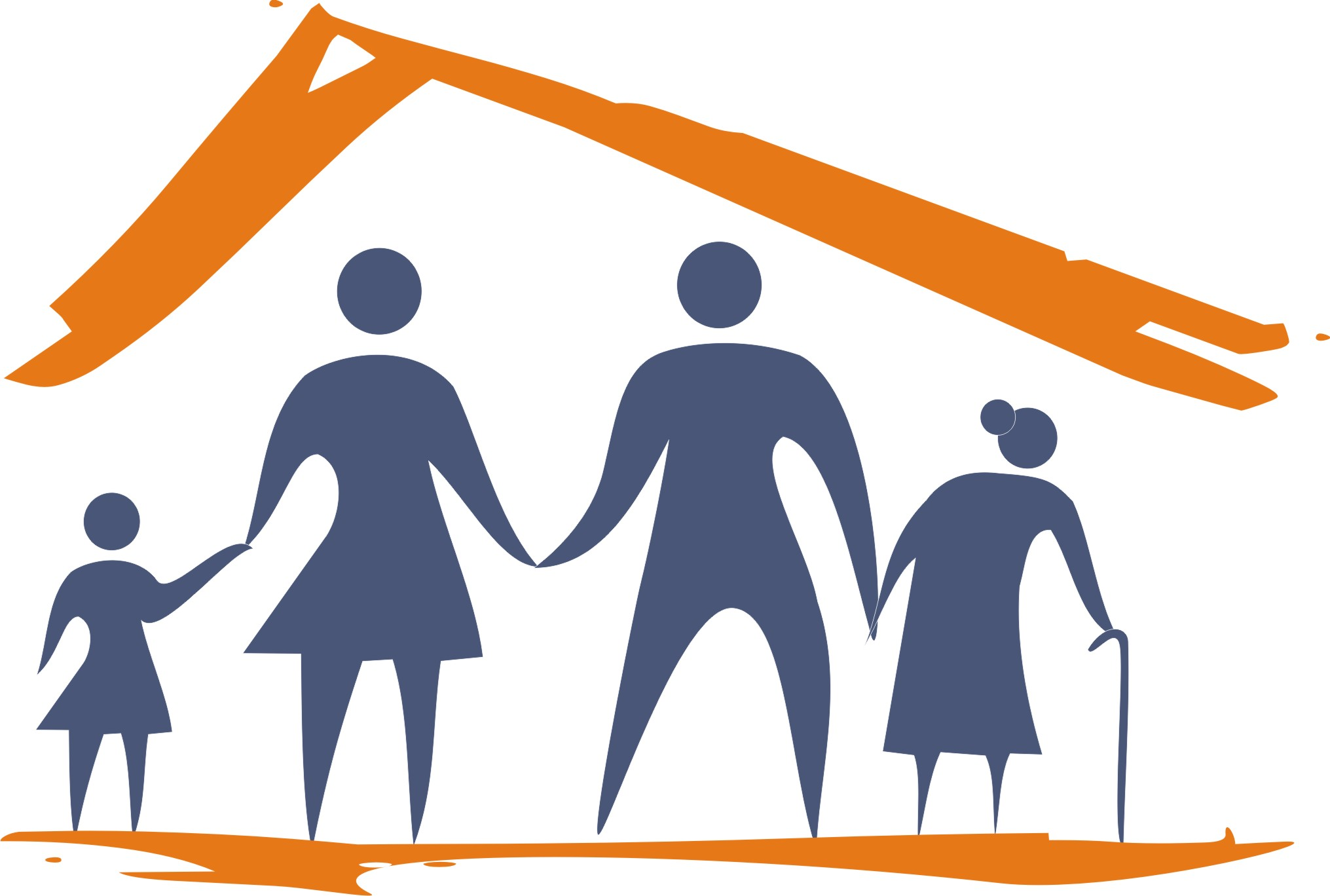 ESPECIALIZAÇÃO EM SAÚDE DA FAMÍLIA 	EaD – UFPel
PROCESSO PESSOAL DE APRENDIZAGEM
Em decorrência do curso surgiram vários aprendizados:

Organização do serviço de saúde;

Planejamento das ações desenvolvidas;

Capacitação continuada da equipe de saúde; 

Trabalho interdisciplinar;  

Criação e fortalecimento de parcerias.
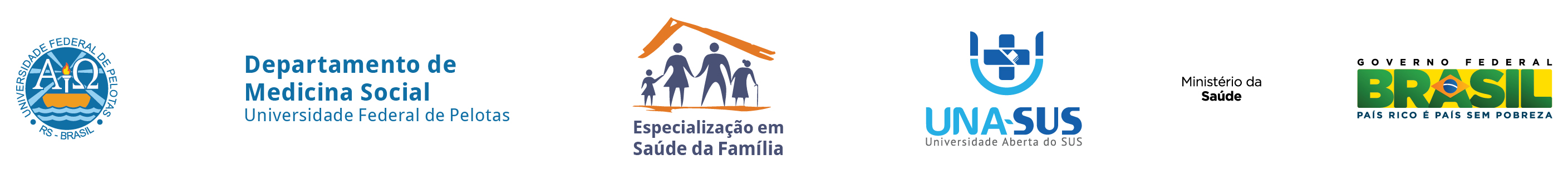 REFERÊNCIAS
BRASIL. Ministério da Saúde. Assistência Integral à Saúde da Mulher: bases de ações programáticas. Brasília: Centro de Documentação do Ministério da Saúde, 1984. 27p.  

BRASIL. Ministério da Saúde. Secretaria de Políticas de Saúde. Núcleo de Coordenação Nacional. Programa Nacional de Combate ao Câncer de Colo Uterino: Relatório Final. Brasília: Ministério da Saúde, 1999. 

BRASIL. Ministério da Saúde. Secretaria de Atenção à Saúde. Departamento de Ações Programáticas Estratégicas. Política Nacional de Atenção Integral à Saúde da Mulher: princípios e diretrizes. Brasília: Ministério da Saúde, 2004. 82p. 
 
BRASIL. Ministério da Saúde. Secretaria de Atenção à Saúde. Departamento de Atenção Básica. Controle dos cânceres do colo do útero e da mama. Caderno de Atenção Básica n.13. Brasília: Ministério da Saúde, 2006. 

BRASIL. Ministério da Saúde. Instituto Nacional de Câncer. Coordenação Geral de Ações Estratégicas. Divisão de Apoio à Rede de Atenção Oncológica. Diretrizes Brasileiras para o rastreamento do câncer do colo do útero. Rio de Janeiro: INCA, 2011. 104p.

BRASIL. Ministério da Saúde.  Secretaria de Gestão e Investimento em Saúde. Departamento de Gerenciamento de Investimentos. Projeto Cartão Nacional de Saúde.Diretrizes para o cadastramento nacional de usuários do SUS: planejamento municipal.Brasília: Ministério da Saúde; 2001.
OBRIGADO !